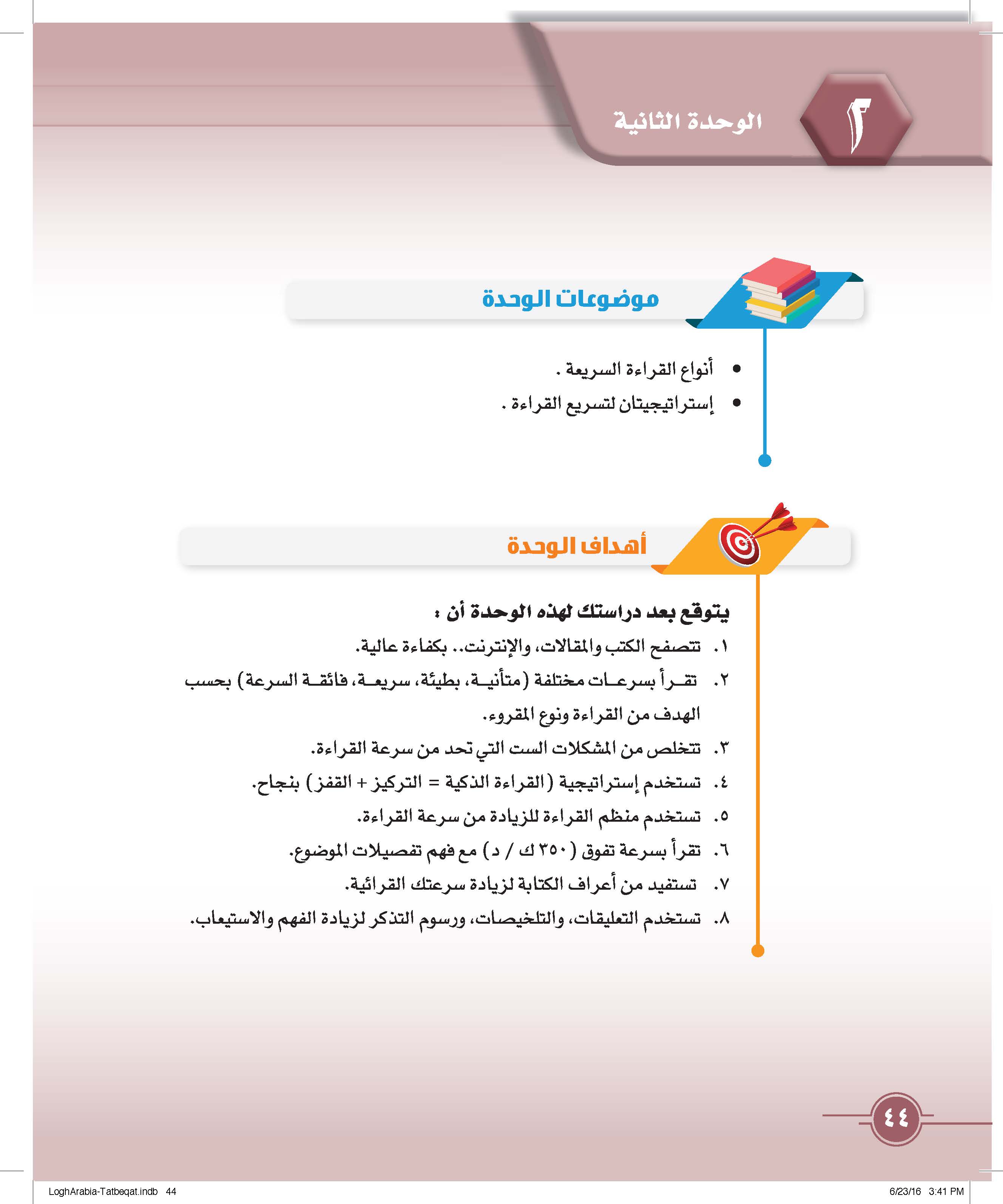 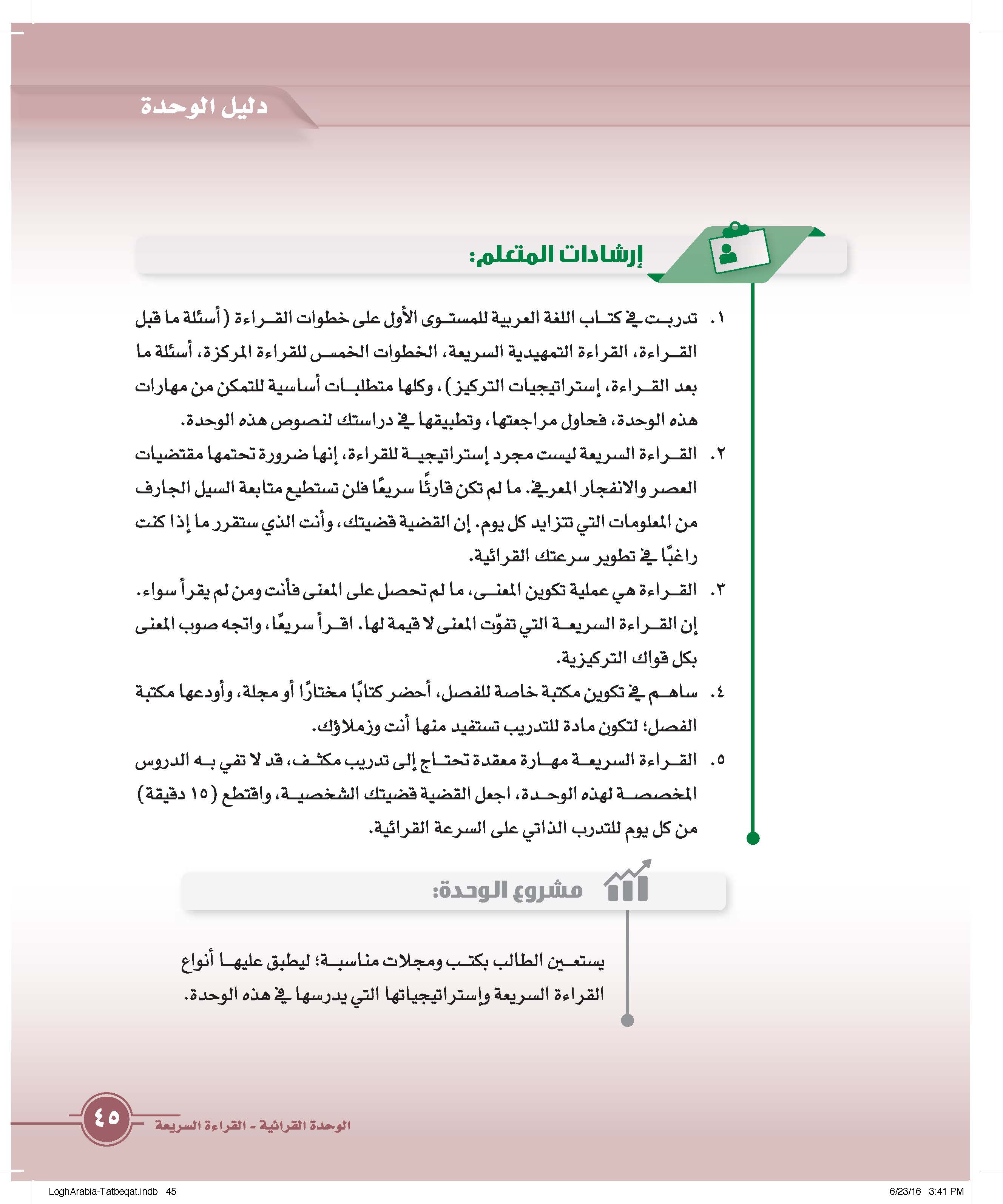 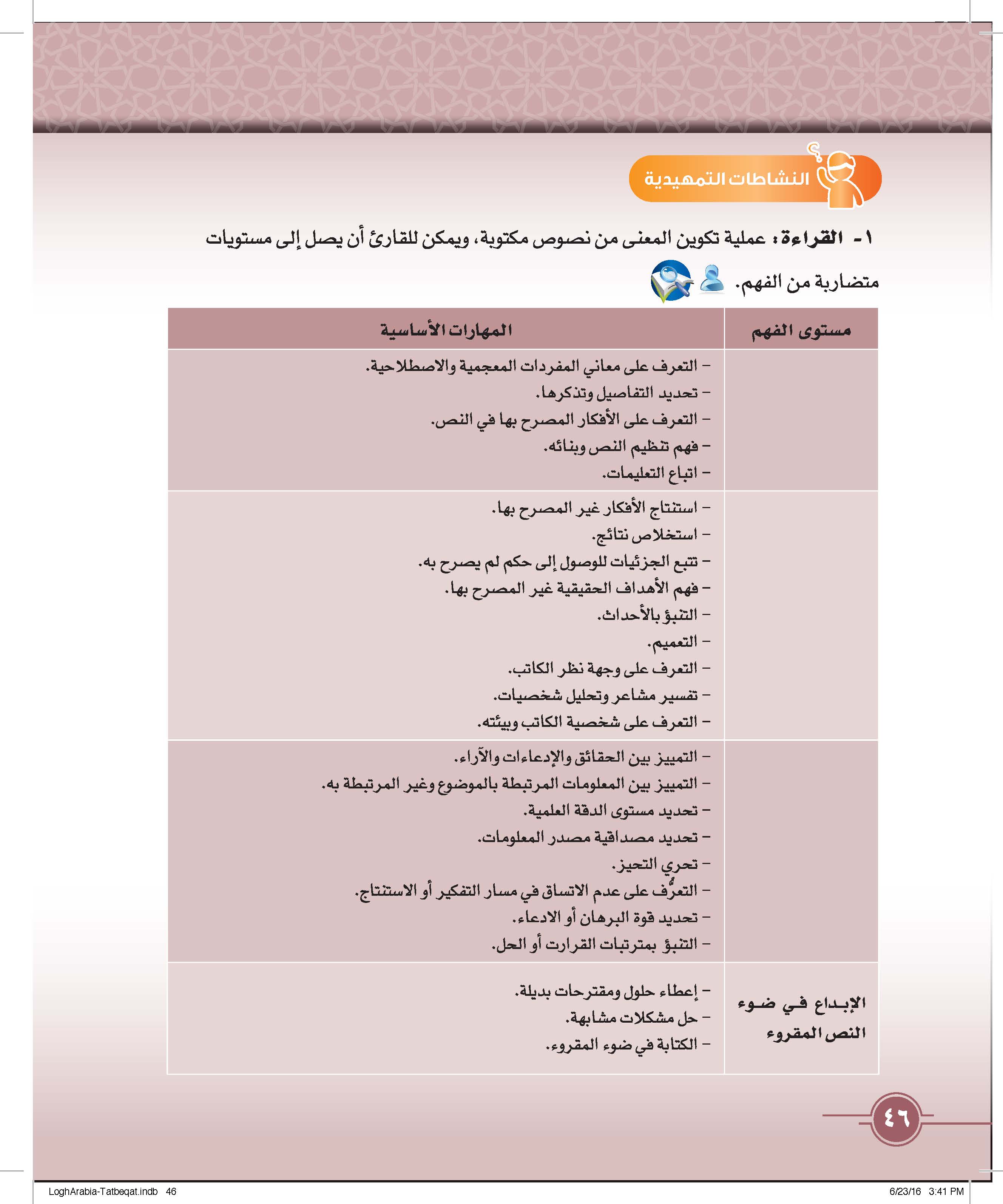 الفهم الحرفي
الفهم التفسيري
الفهم الإبداعي الناقد
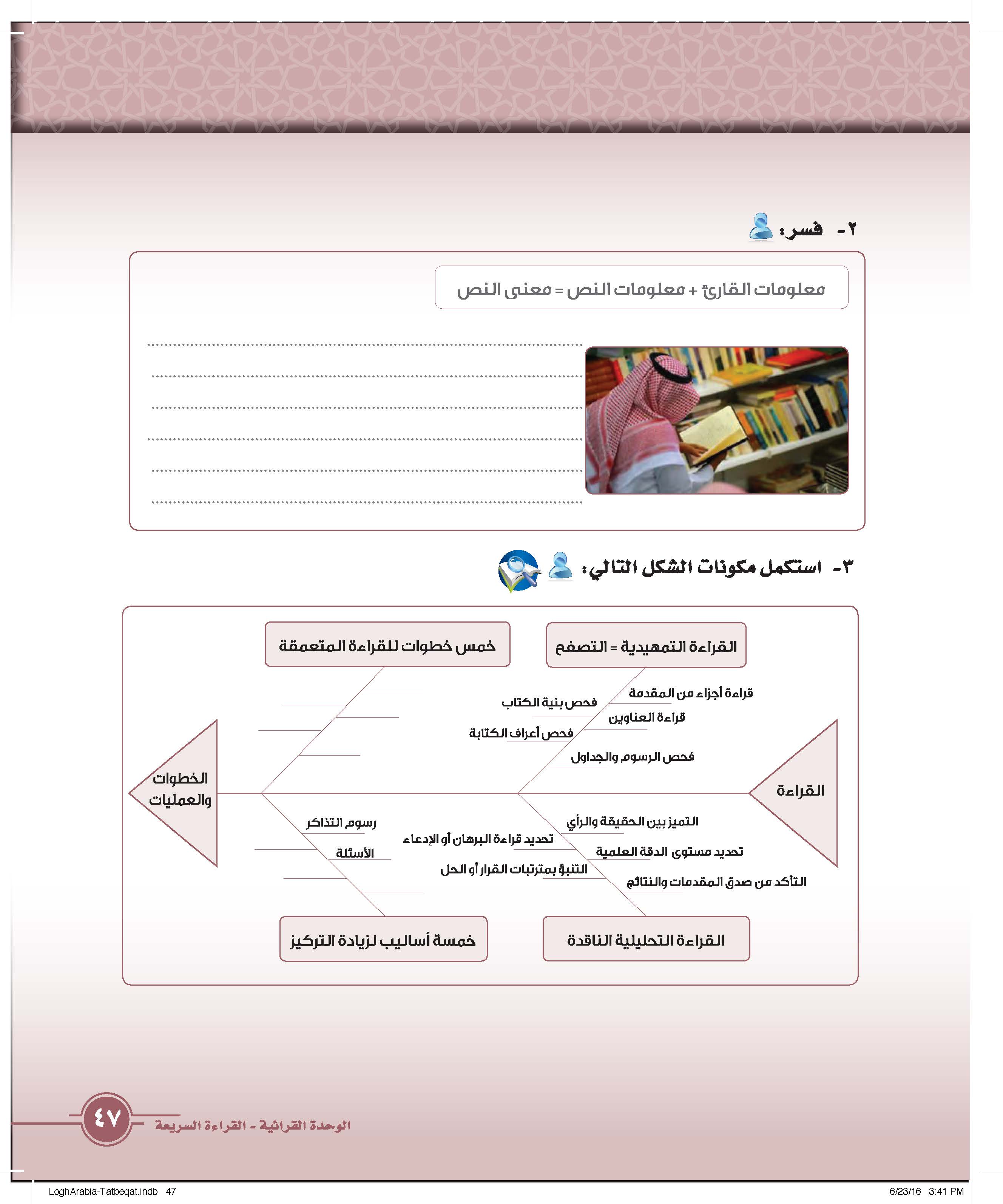 -معلومات القارئ: وهي المعلومات التي يختزنها القارئ في ذهنه عن الموضوع نتيجة خبرته وقراءته السابقة 
-معلومات النص: المعلومات التي يركز النص على تقديمها .
-معنى النص: هو مجموع معلومات النص ومعلومات القارئ.
أستطلع
أجب
أقرأ
راجع
أسأل
التلخيص
تدوين الملاحظات
التّسميع
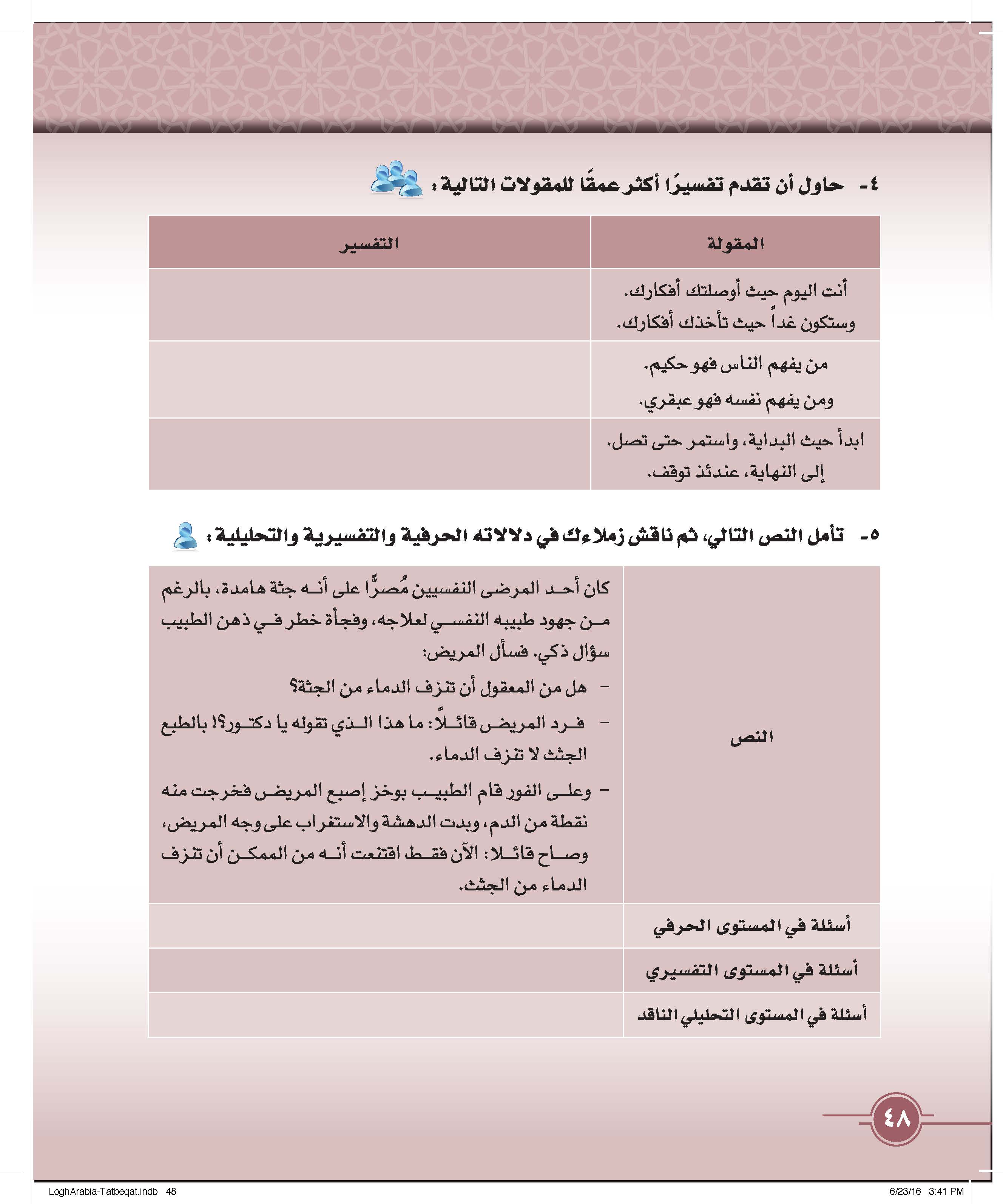 قدر الإنسان أن يكون حيث تكون أفكاره
بحوار الآخرين نفهم الناس. وبحوار ذواتنا نفهم أنفسنا
رحلة الألف ميل تبدأ بخطوة.
ما الذي خطر في ذهن الطبيب؟
ما خطأ الطبيب؟
ماذا يقترح لإقناع المريض؟
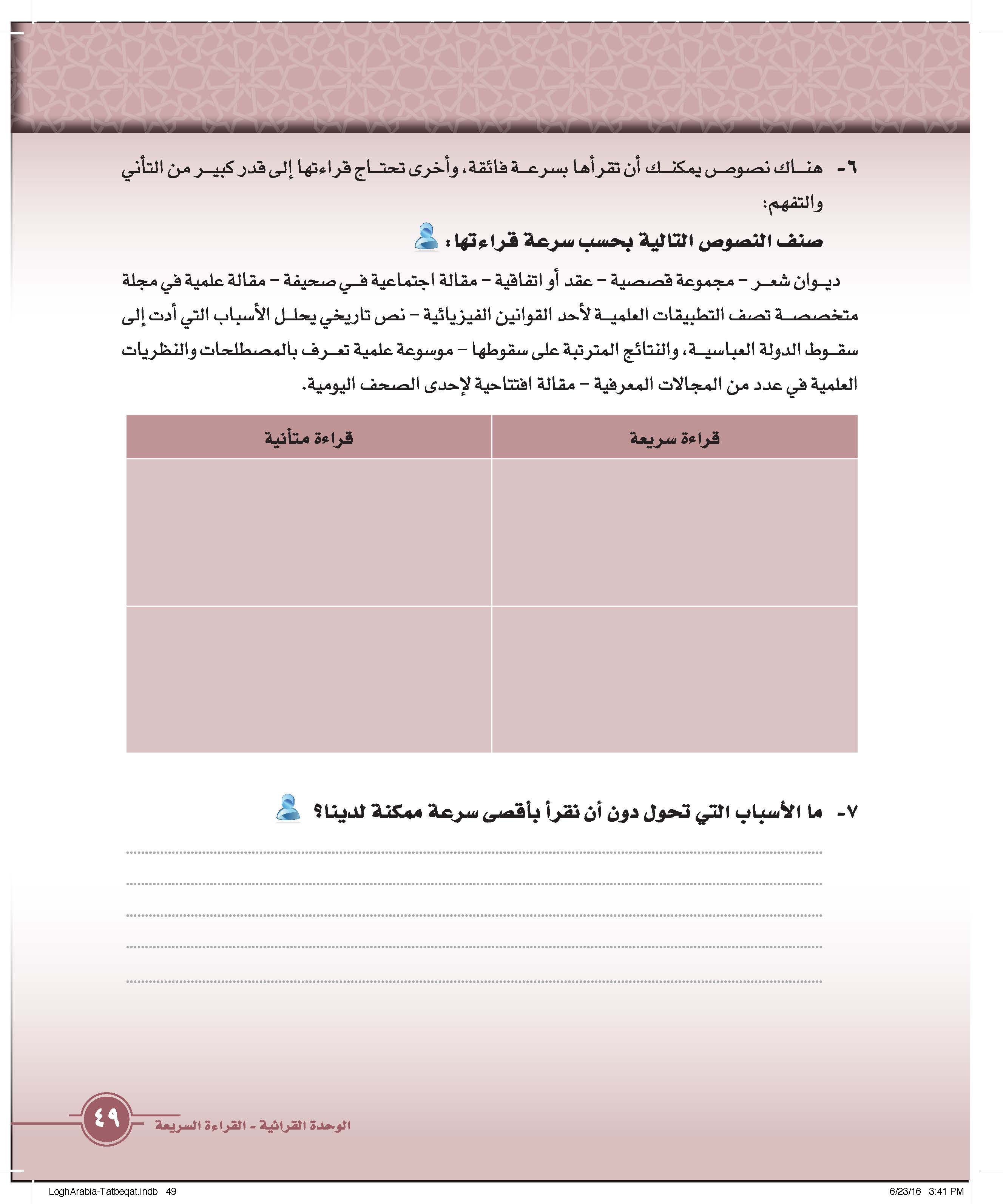 -ديوان شعر 
-عقد أو اتفاقية 
-مقالة علمية في مجلة متخصصة تصف التطبيقات العملية لأحد القوانين الفيزيائية
-نص تاريخي يحلل الأسباب التي أدت إلى سقوط الدولة العباسية , والنتائج المترتبة على سقوطها.
-موسوعة علمية تعرف بالمصطلحات والنظريات العملية في عدد من المجالات المعرفية.
مجموعة قصصية
مقالة اجتماعية في صحيفة مقالة افتتاحية لإحدى الصحف اليومية
التهجي 
الارتداد
بطء  الانتقال
نقص الفردات
الصوت الداخلي
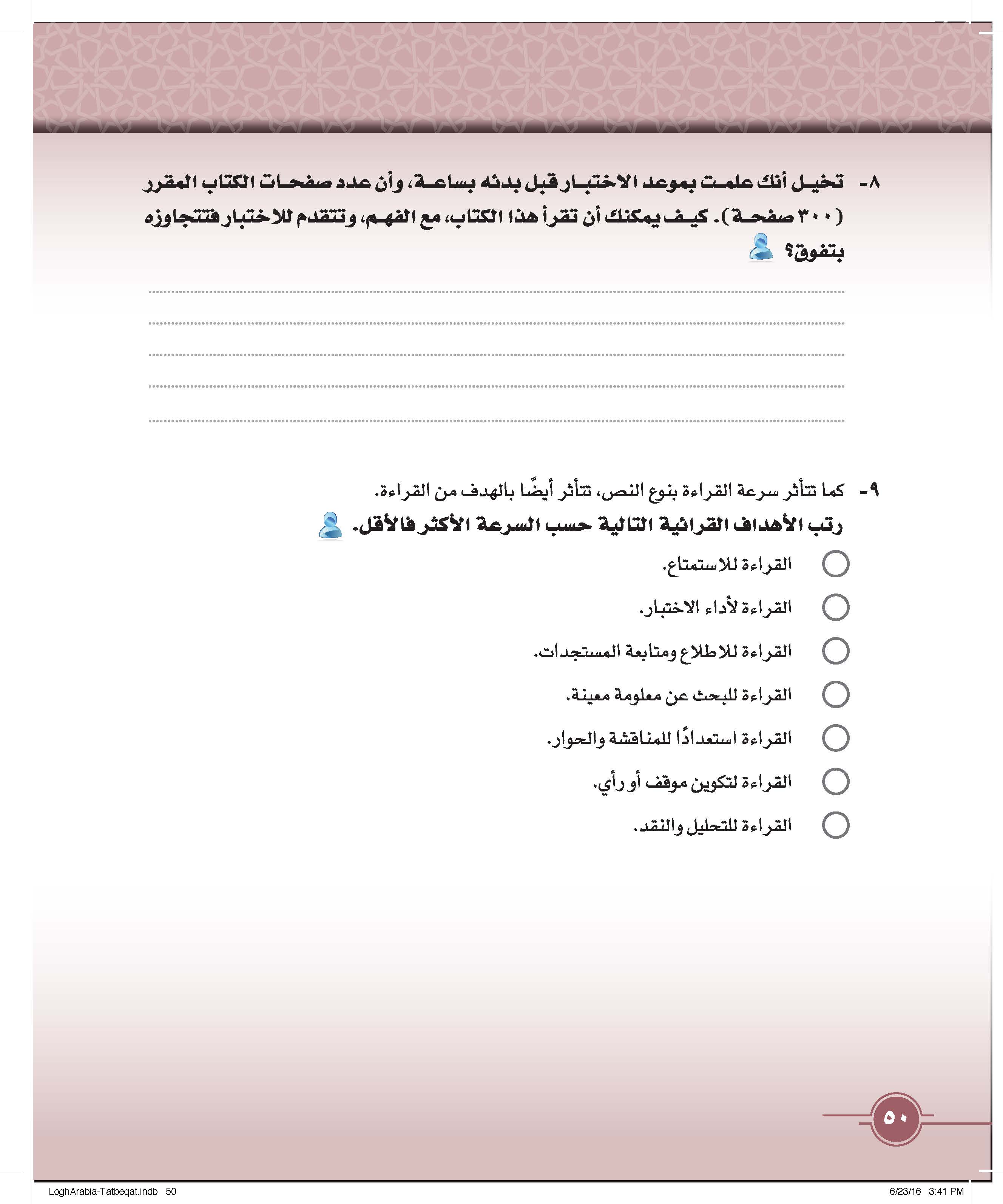 أستخدم إستراتيجية القراءة فائقة السرعة كي أستطيع قراءة خمس صفحات في الدقيقة الواحدة مع التركيز
1
7
2
3
5
4
6
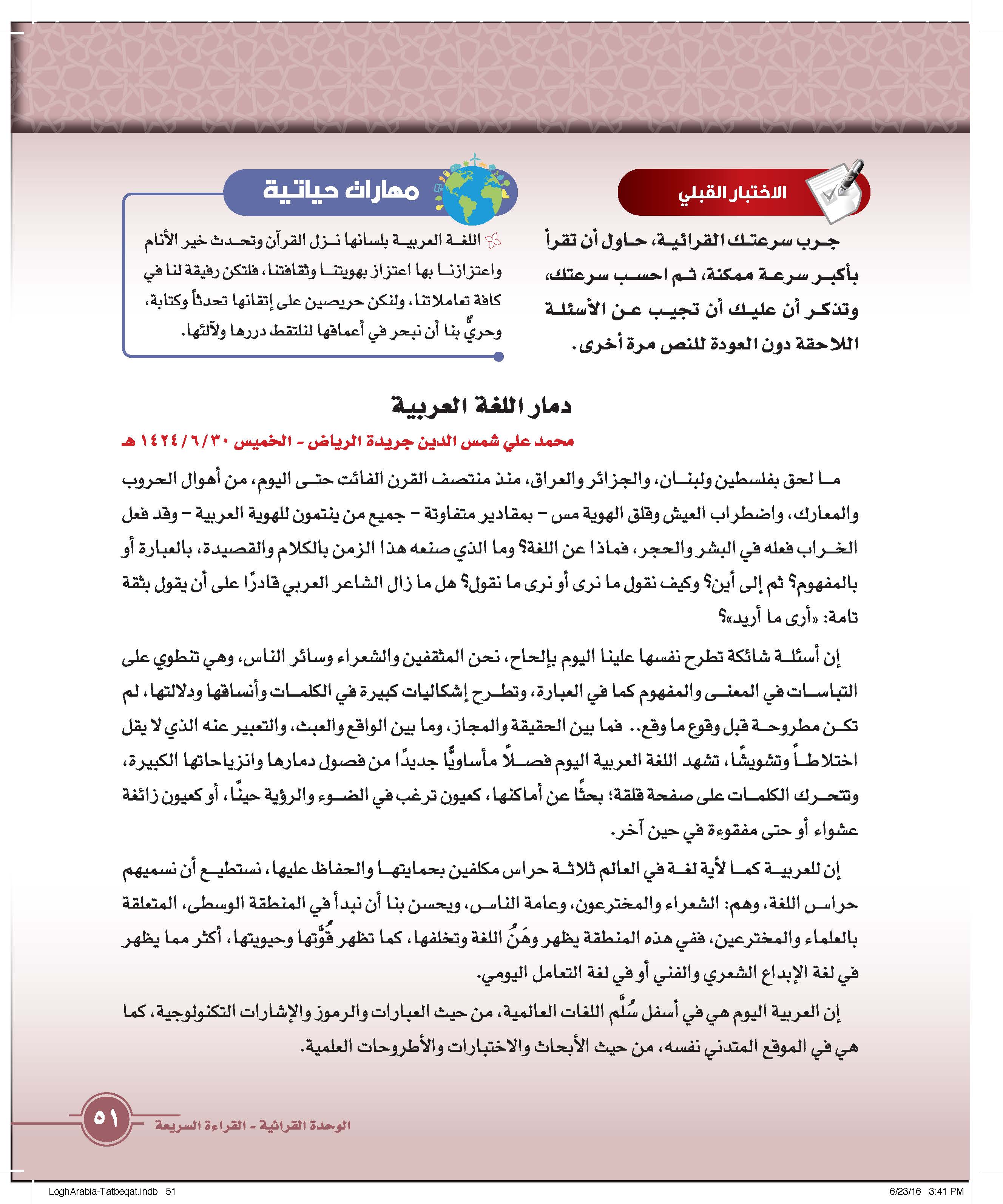 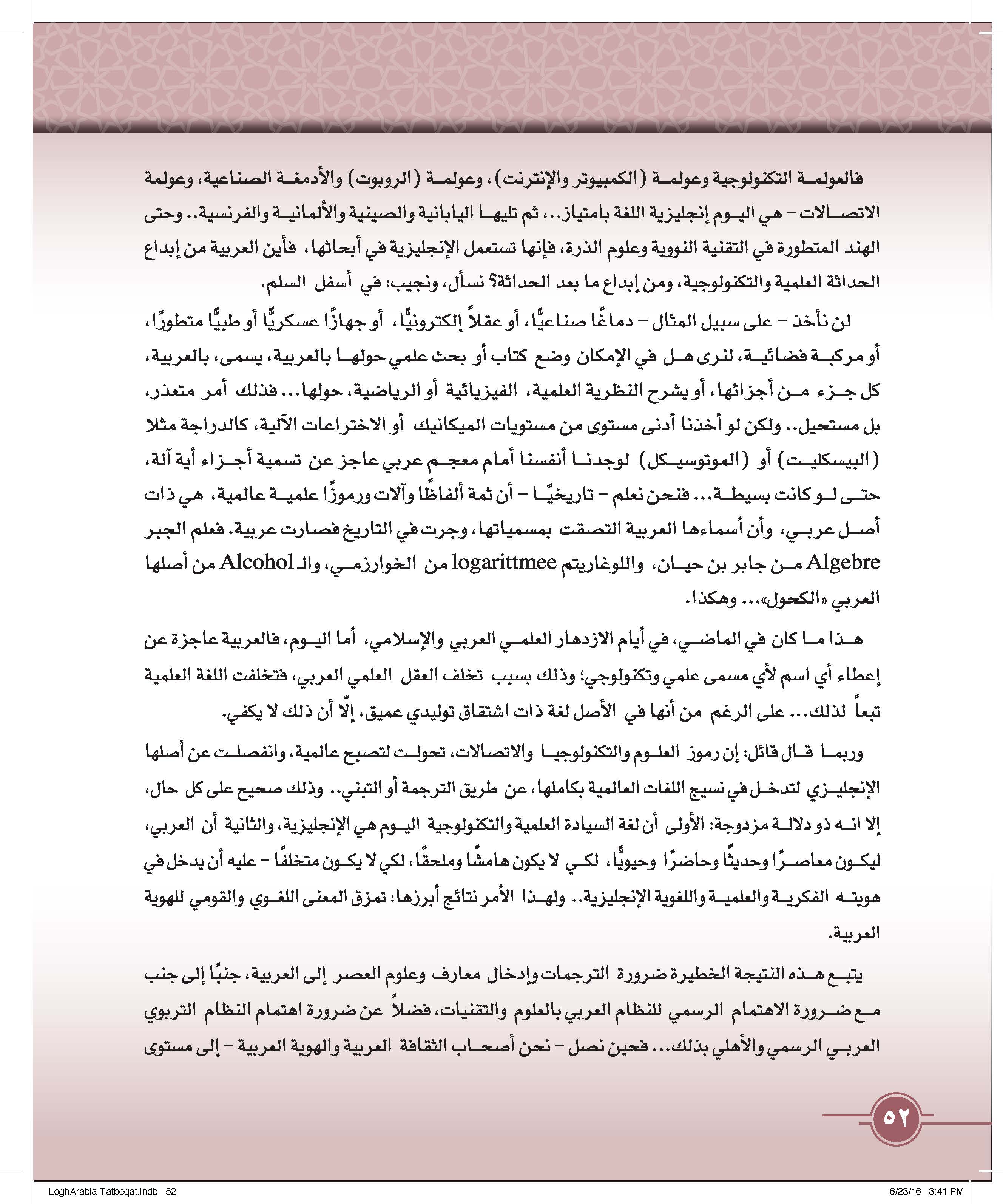 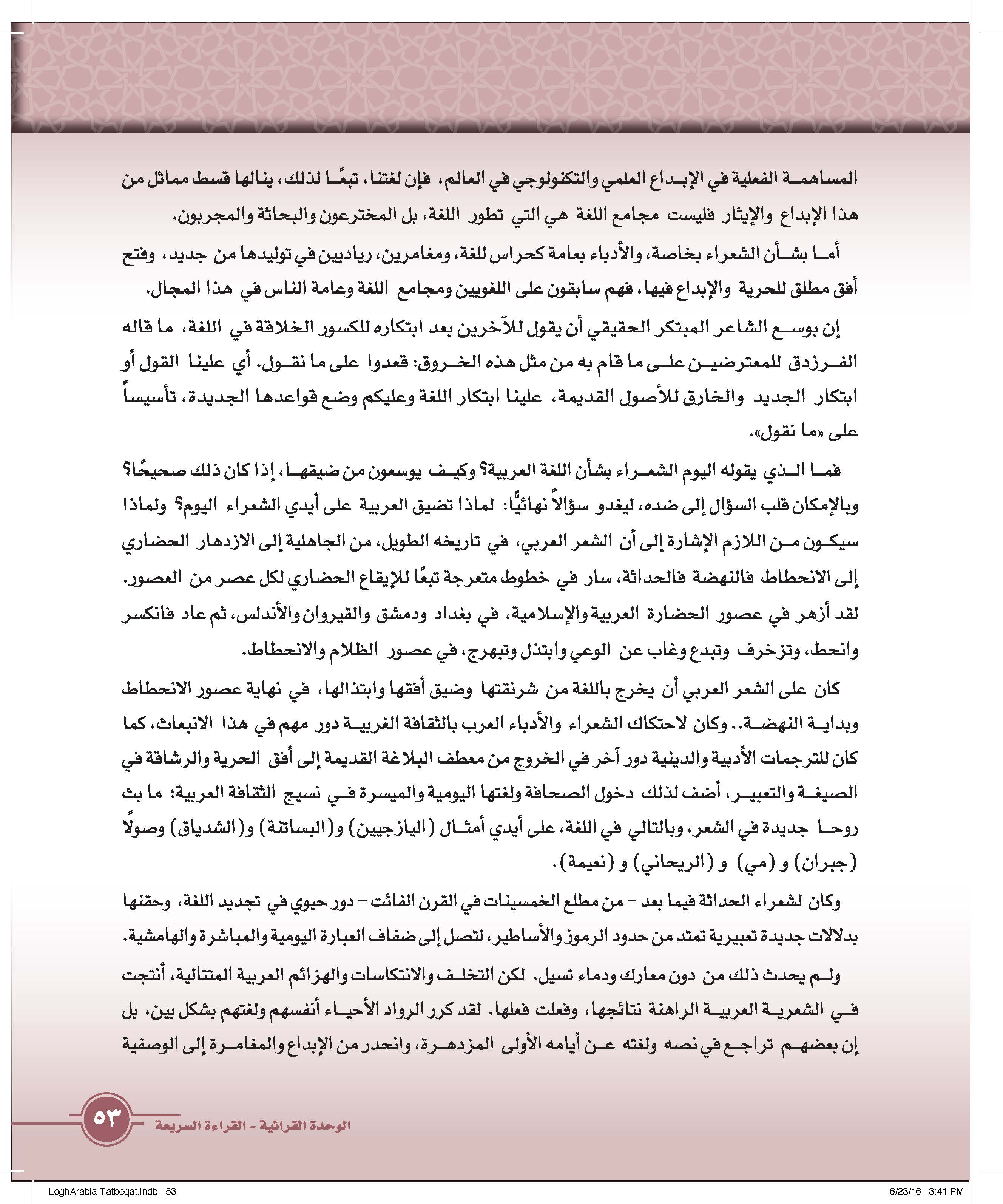 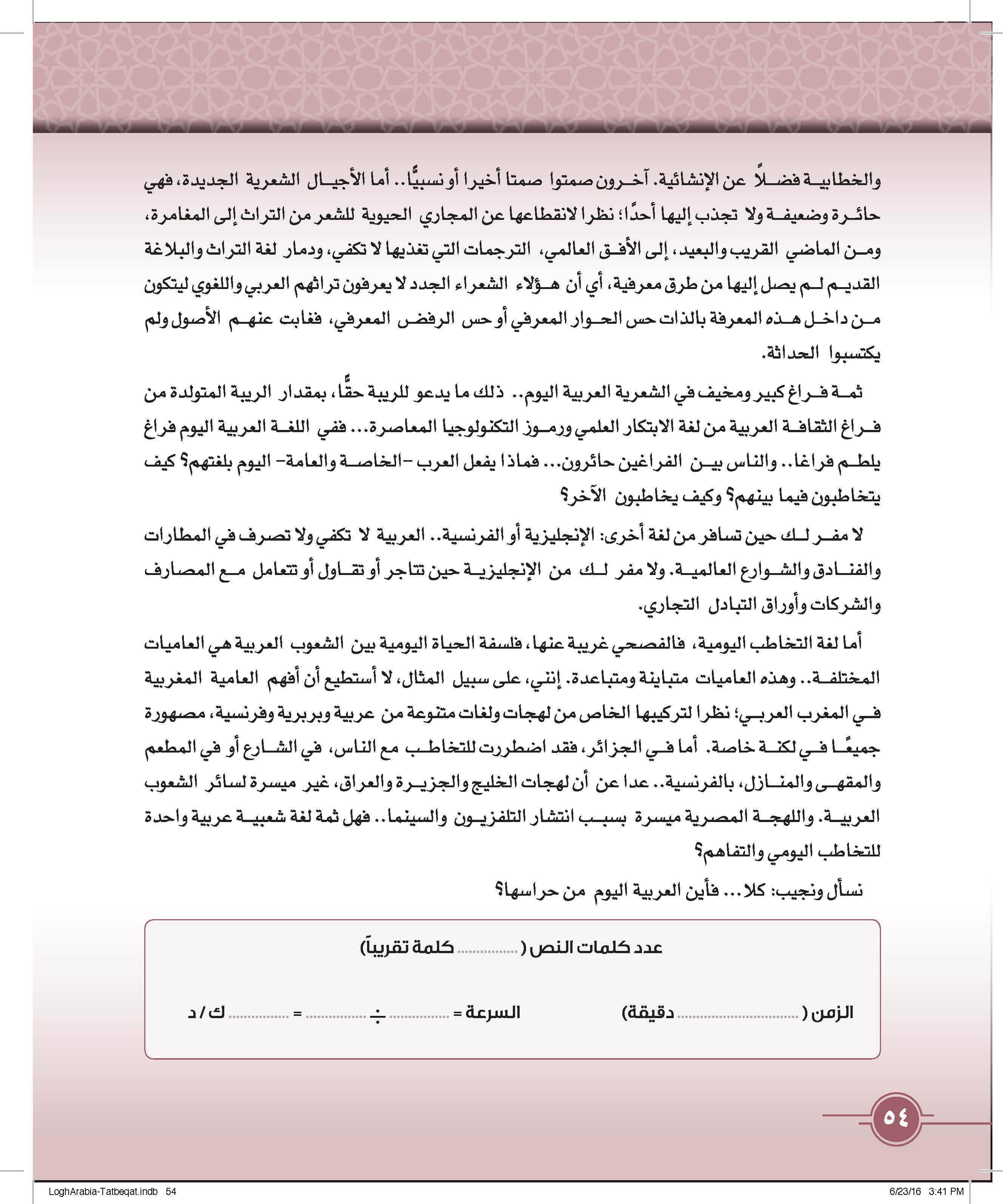 1200
3
1200
ثلاث دقائق
400
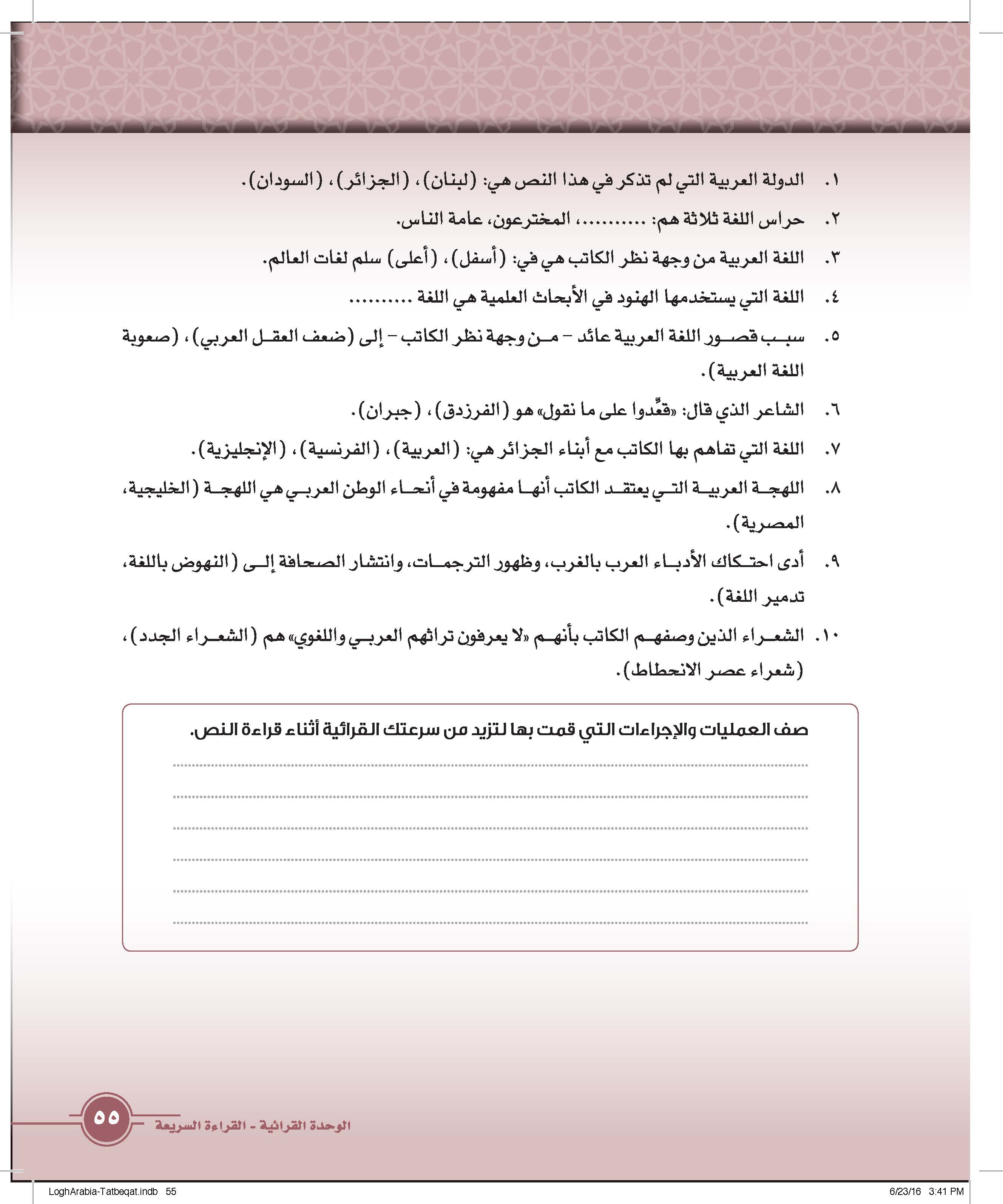 الشعراء
الإنجليزية
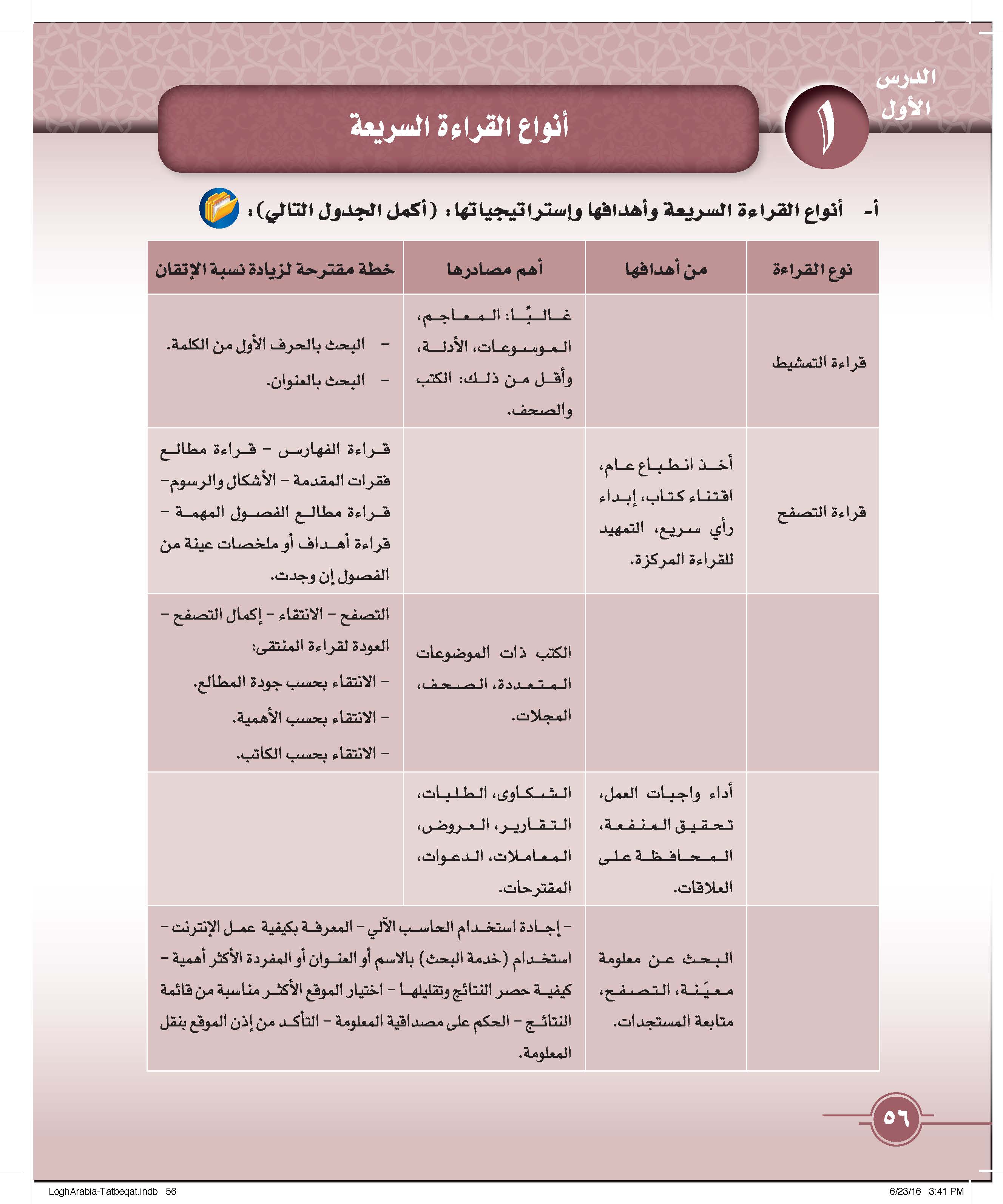 البحث عن معلومات صغيرة ومحددة أو معنى مفردة
الكتب ، المجلات ، المقالات ، الصحف
الاستمتاع ، التّسلية 
الاستزادة في موضوع معين
قراءة الانتقاء
القفز إلى المحتوى المهم اعتمادًا على أعراف الكتابة 
تحديد : من ؟ ماذا ؟ أين ؟ لماذا ؟
قراءة النصوص الوظيفية
قراءة على الإنترنت
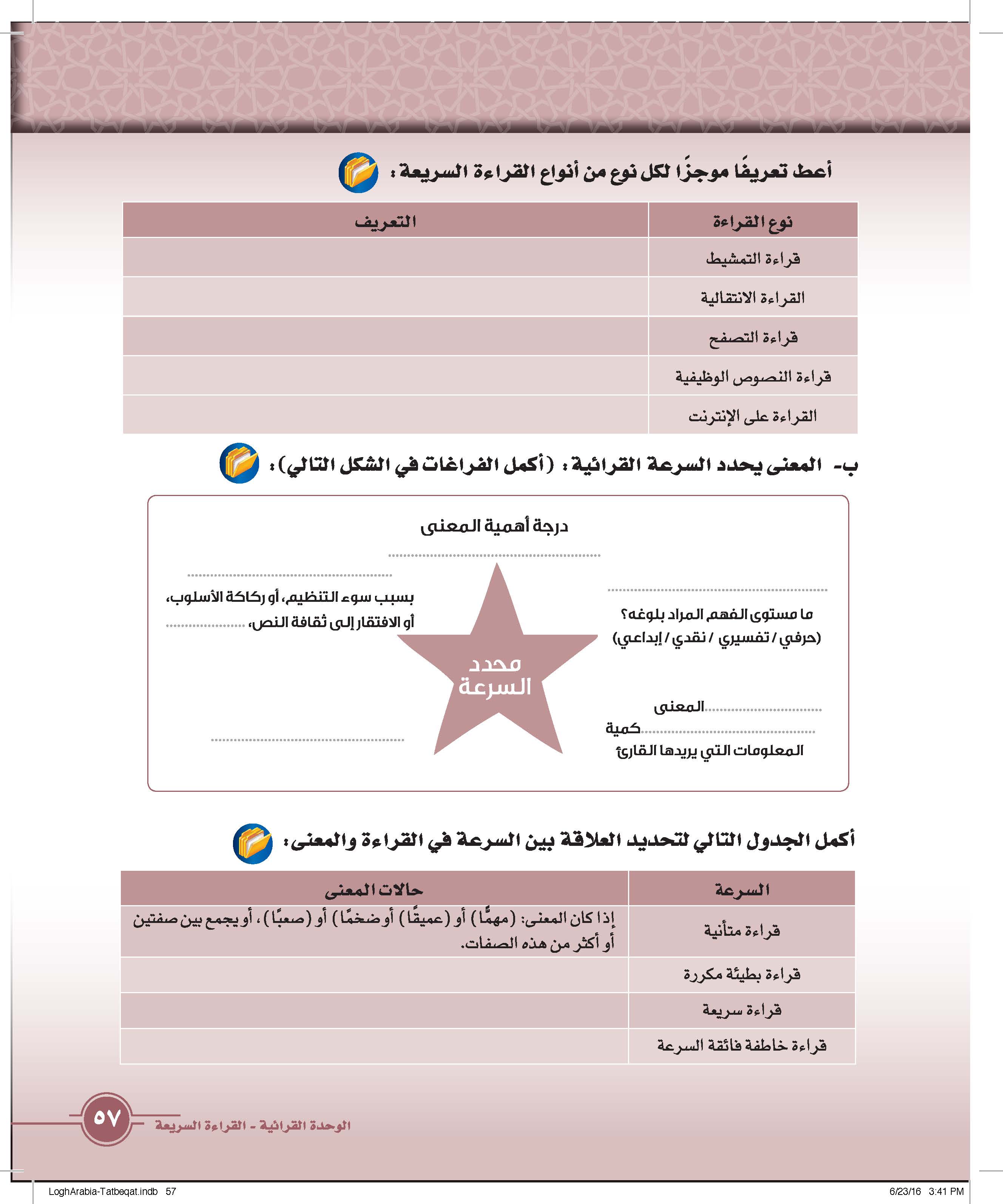 البحث عن معلومات صغيرة ومحددة
البحث عن مادّة منتقاة للقراءة
قراءة سريعة جدًا لتحصيل معومات كثيرة بسرعة
هي التقاط إجابات الأسئلة الخمسة .. والقفز عن التفصيلات
هي تصفح شبكة الإنترنت لوصول إلى المعلومات
ما الذي سيحدث لو لم تحصل على المعلومة ؟
درجة صعوبة المعنى
عمق المعنى
حجم
الزمن المتاح للقراءة
كمية المعلومات الموجودة في النص
إذا كان النص مزدحما بالمعلومات .. إذا كان المعنى صعبًا
إذا كان النص واضحا .. إذا كان المعنى سهلا
إذا كان الزمن المتاح للقراءة قصيرا .. إذا أرادت استذكارا
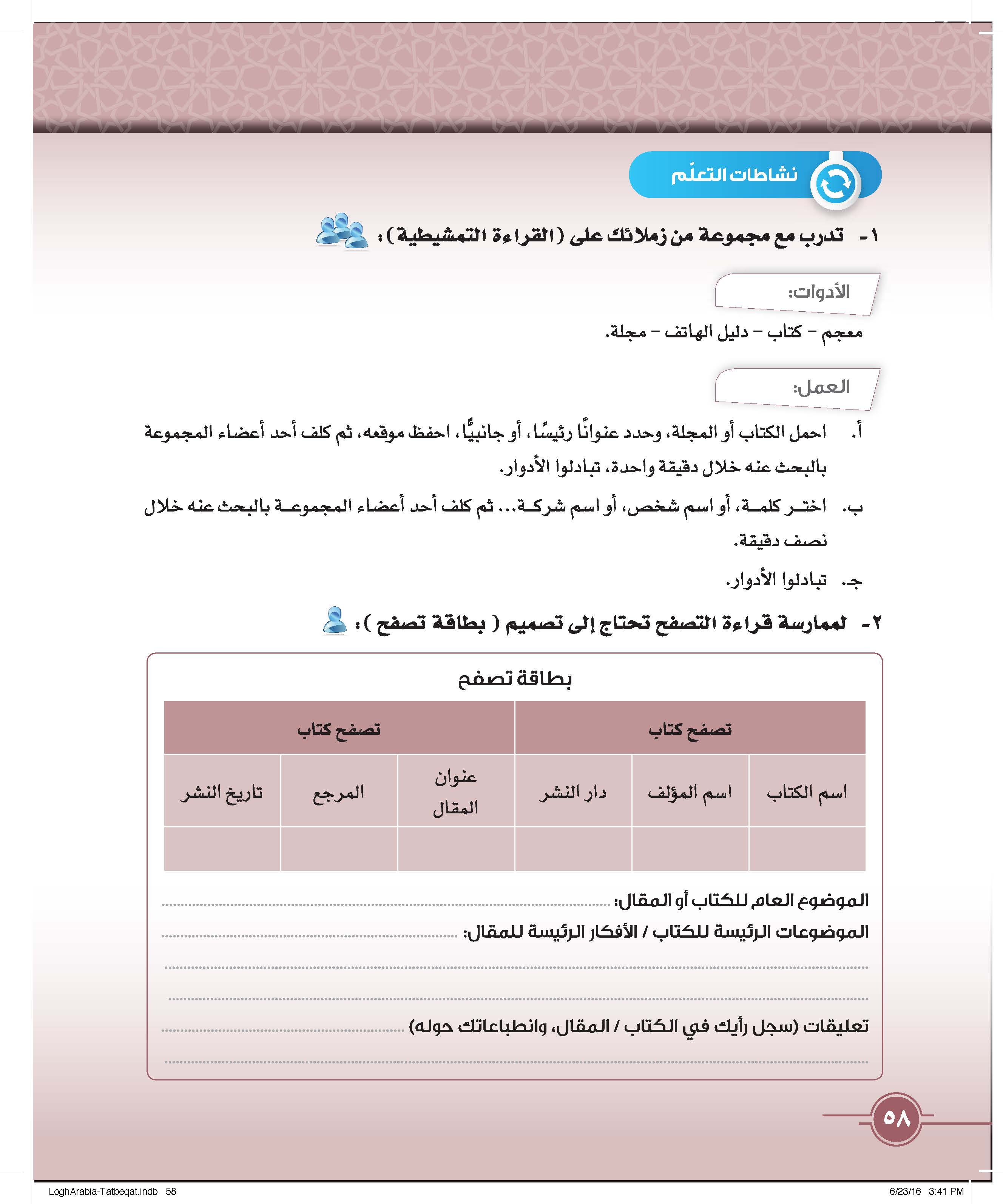 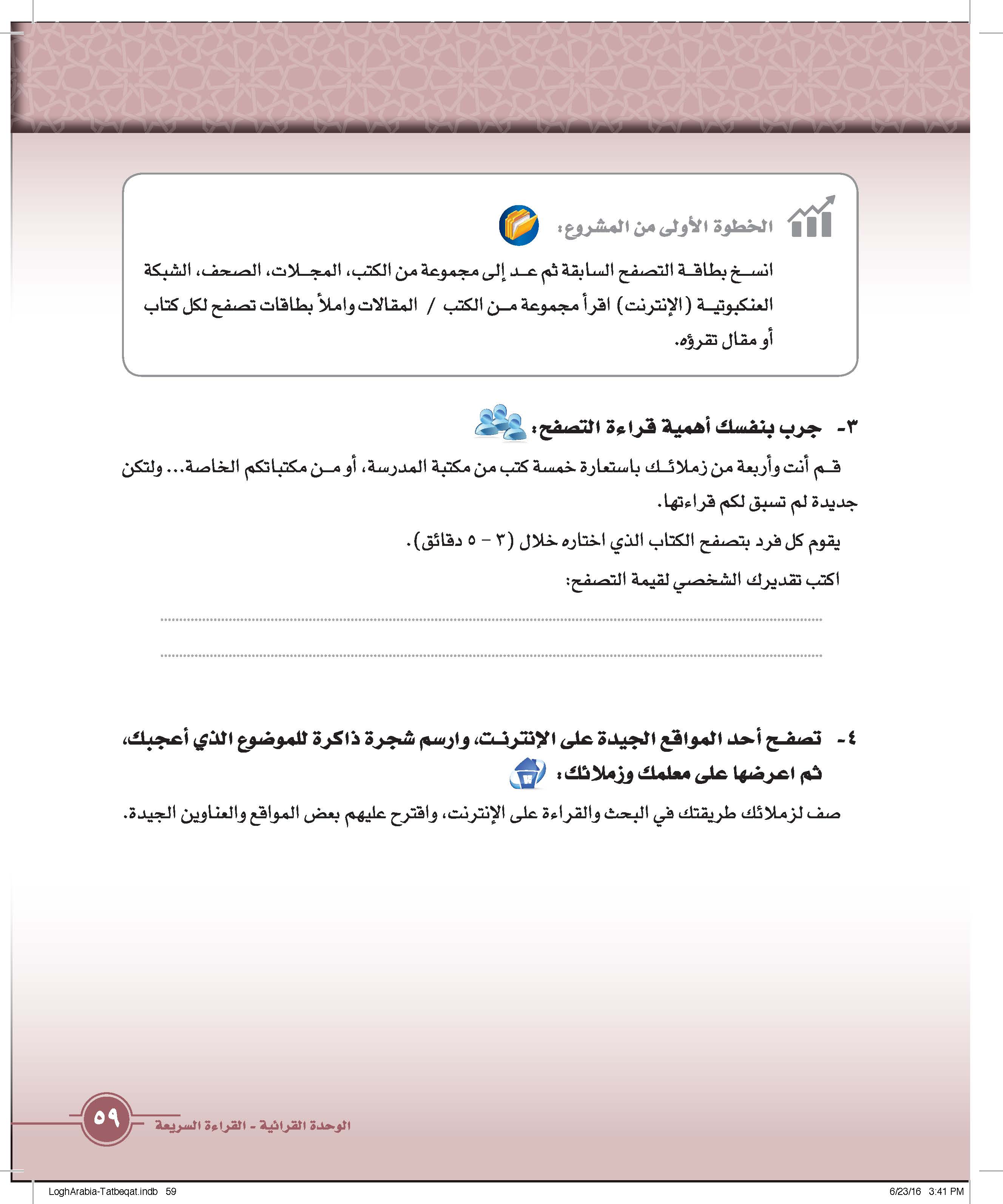 هي تمهيد للقراءة المركزة والدخول في الموضوع
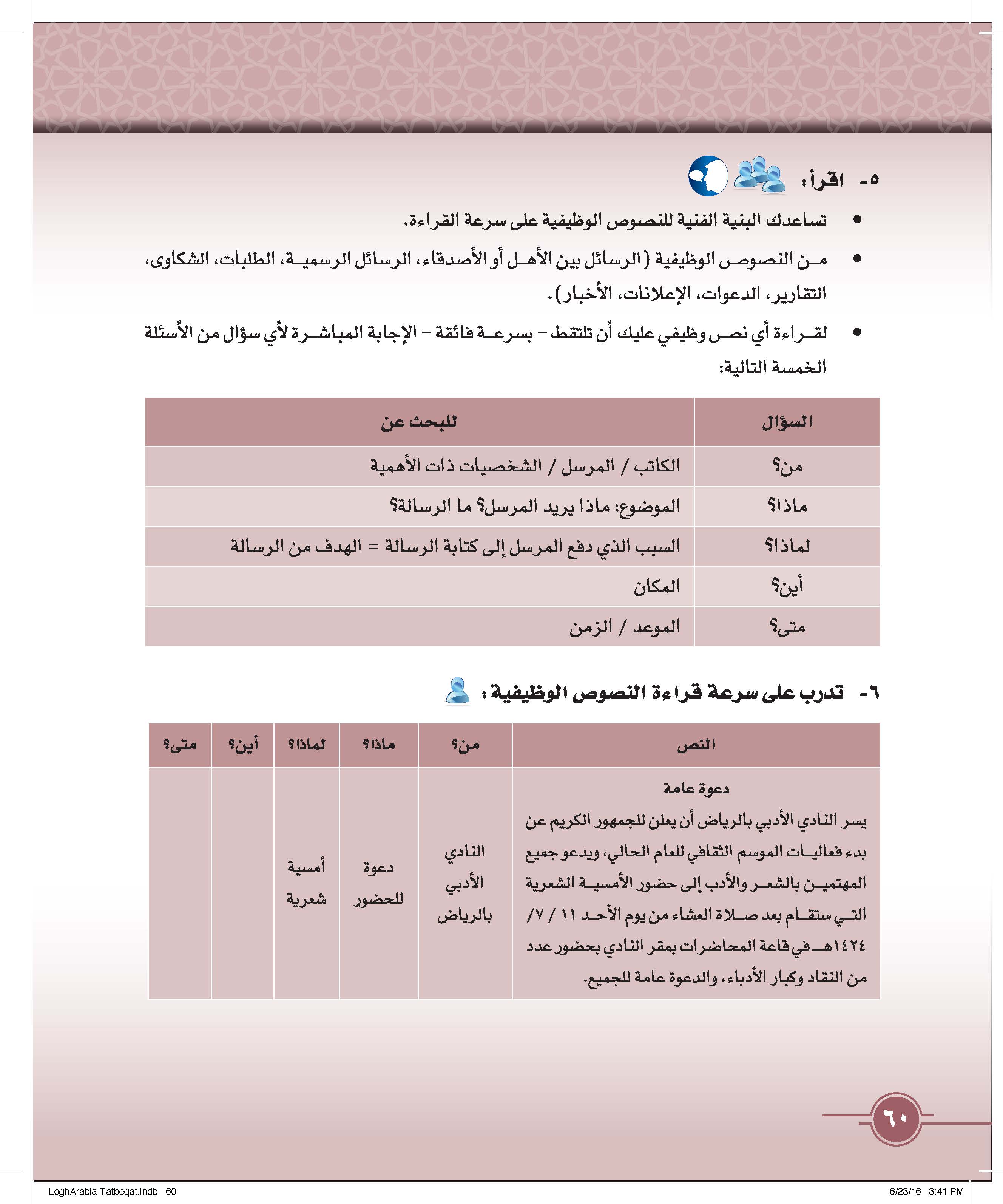 قاعة المحاضرات بمقر النادي
بعد صلاة العشاء ...
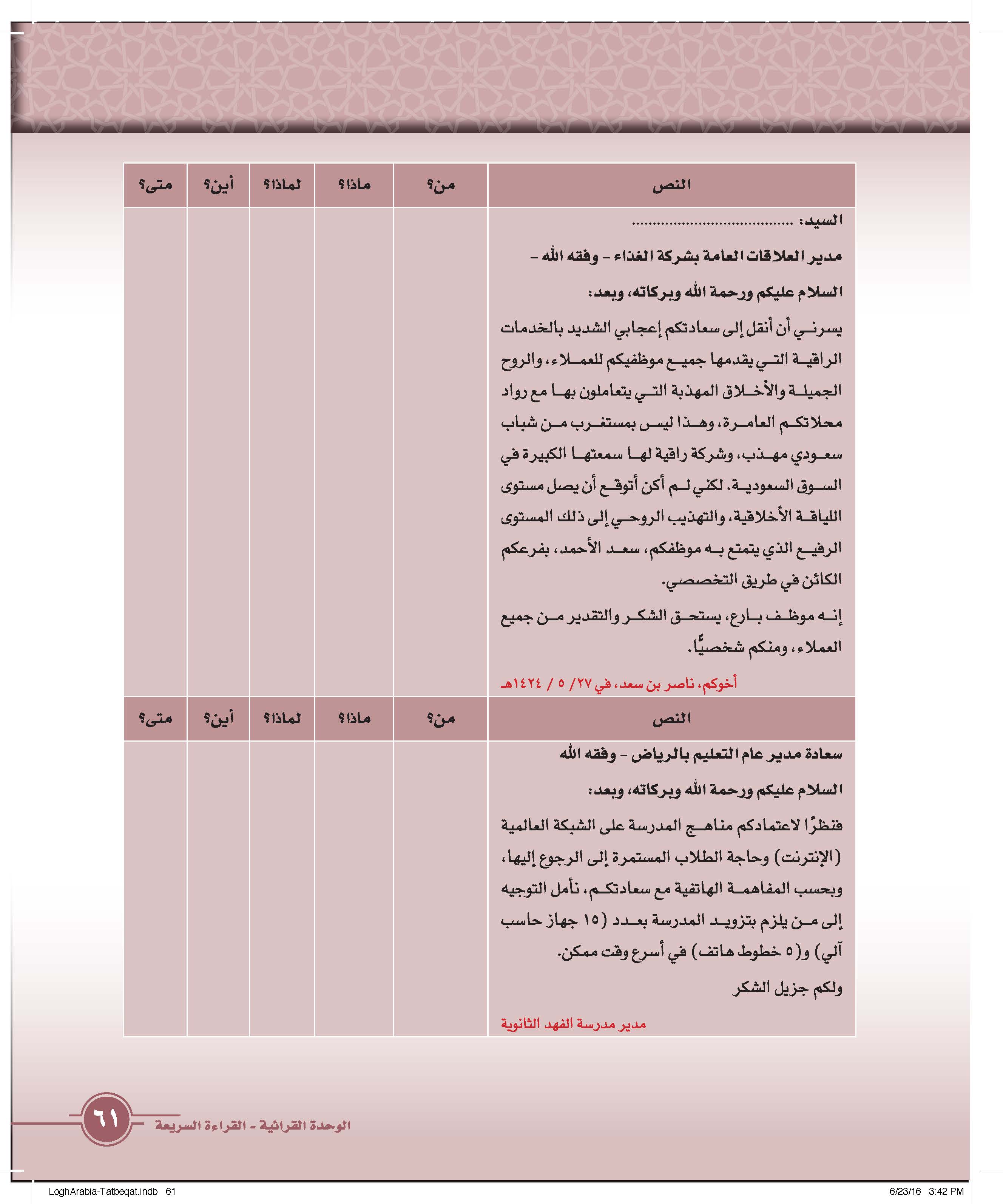 بتاريخ 27/ 5 / 1423
الروح
الجميلة
والأخلاق
المهذبة
شكر
وتقدير
ناصر بن سعد مدير العلاقات العامة بشركة الغذاء
شركة سعودية
أسرع وقت ممكن
تزويد 
المدرسة بأجهزة 
حاسوب
طلب
مدير مدرسة الفهد الثانوية
التربية والتعليم
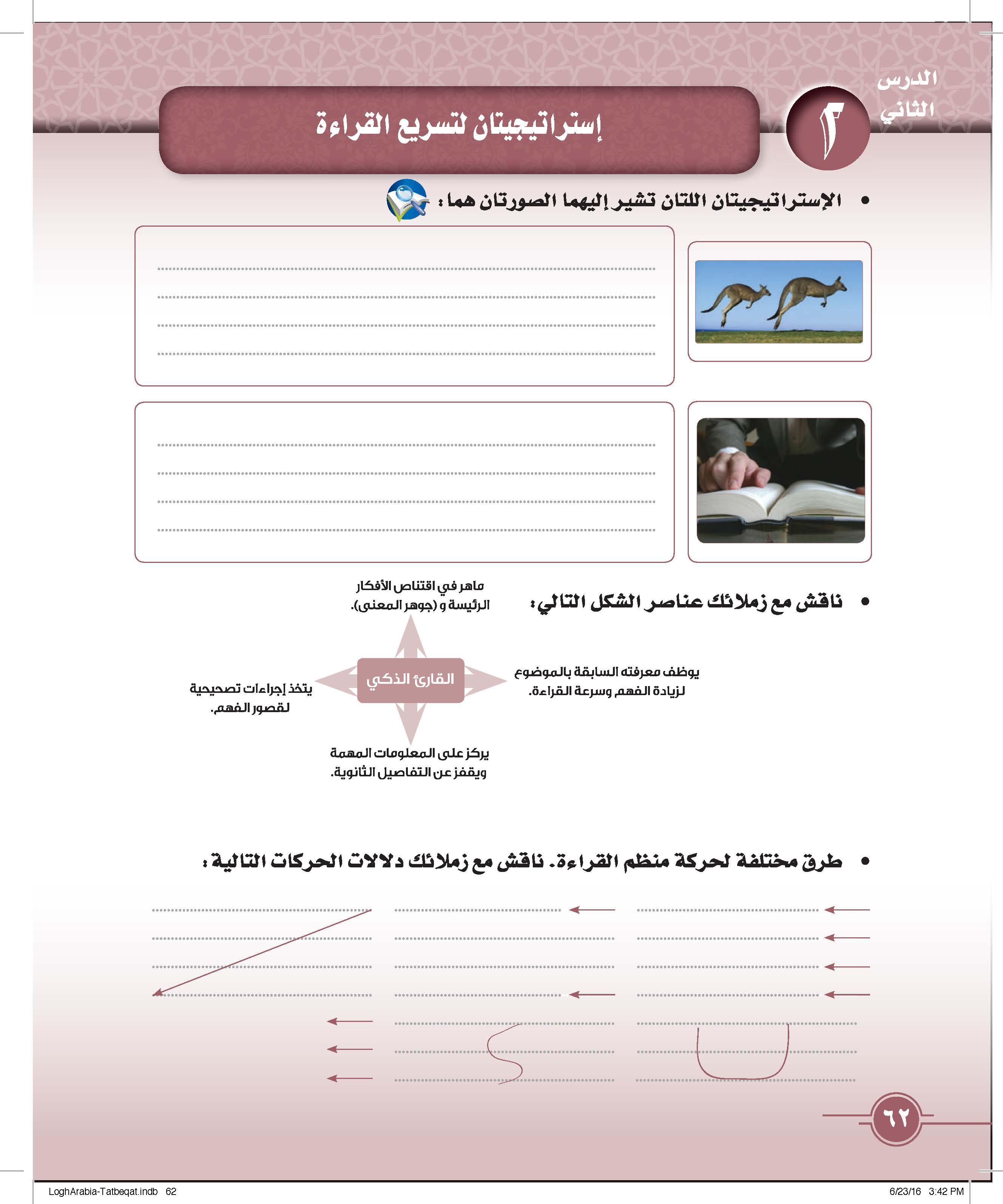 إستراتيجية اقتناص جوهر المعنى
- التركيز على الأفكار الرئيسة للموضوع + الموضوعات والمفاهيم والتفصيلات التي يعتني النص بتقديمها وإيضاحها .
- القفز عن الشروحات والأمثلة والتفصيلات الثانوية
إستراتيجية منظم القراءة : الطيران بالأيدي
تعتمد هذه الإستراتيجية على استخدام ( منظم لسرعة القراءة ) = إصبع السبابة .. قلم : لتحريكه تحت السطر أثناء القراءة .
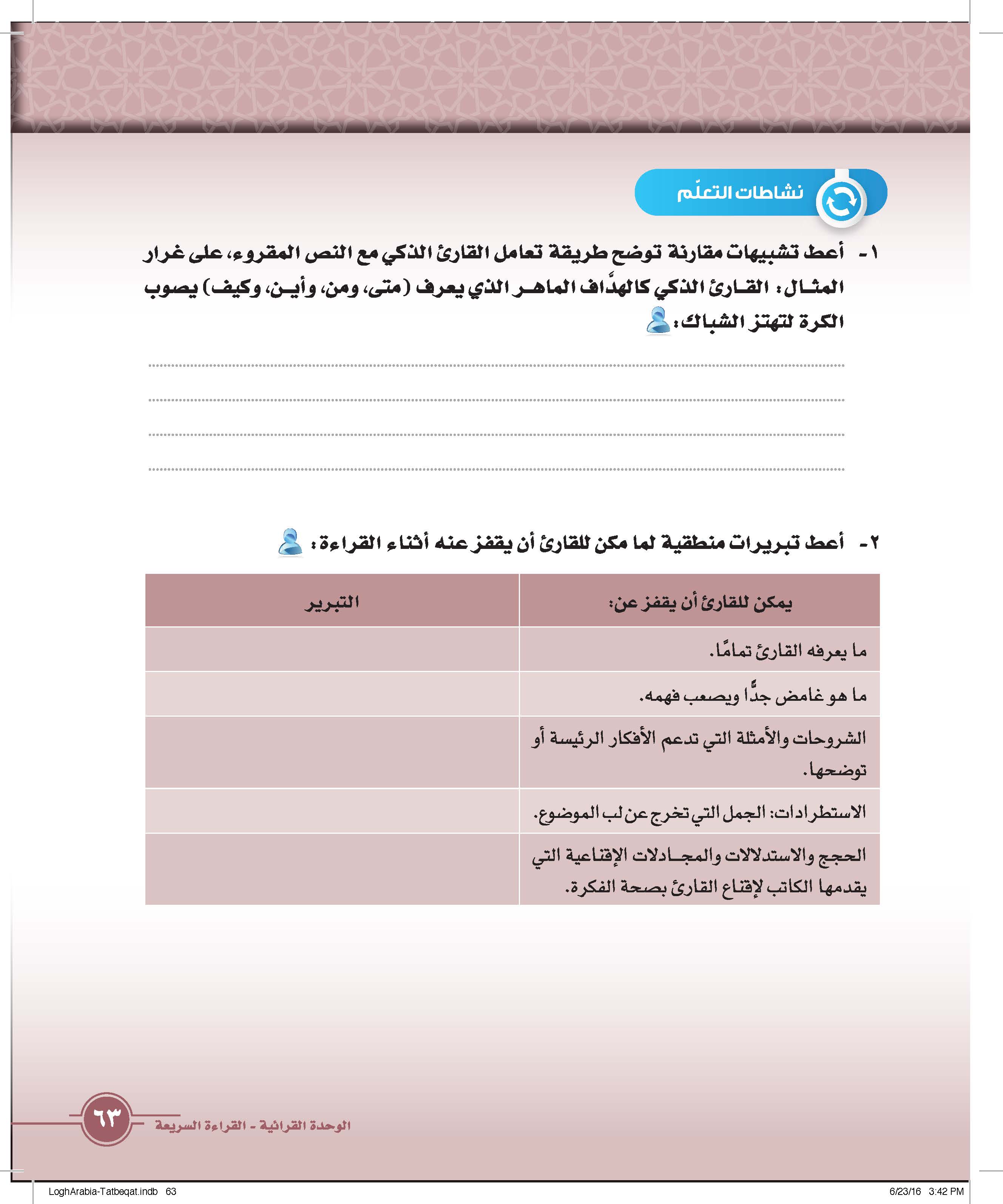 المعلومات السابقة
لضيق الوقت وصعوبة فهمه
لوجود الجمل الإرشادية الدالة على الموضوعات
لأنها تؤدي إلى التشتّت
لأنها تبحث عن الفكرة لا عن الحجج والاستدلالات
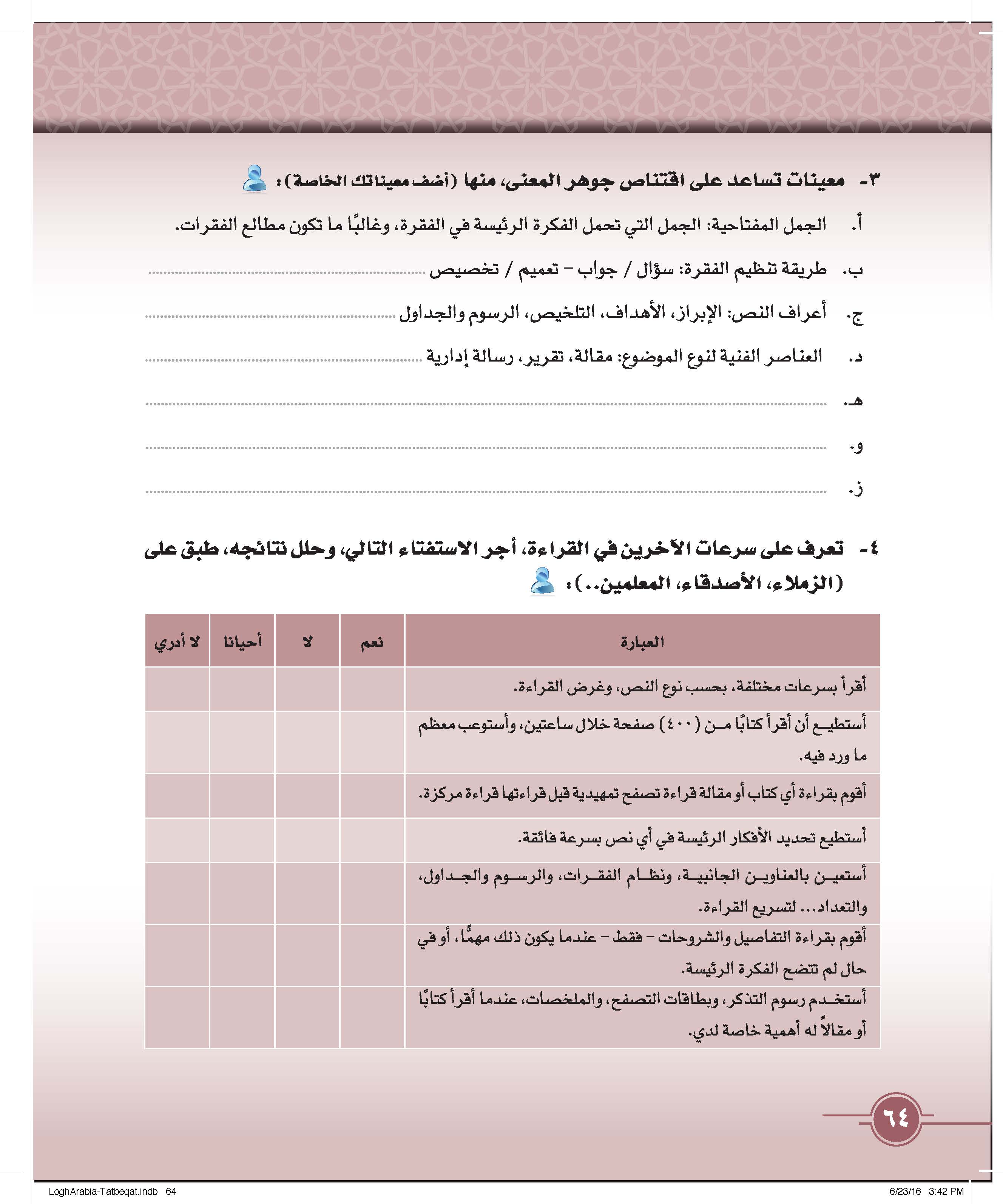 الجمل الإرشادية لكل موضوع
كتابة الأهداف
تحديد الأفكار الرئيسة والتغيرات المهمة في الموضوع
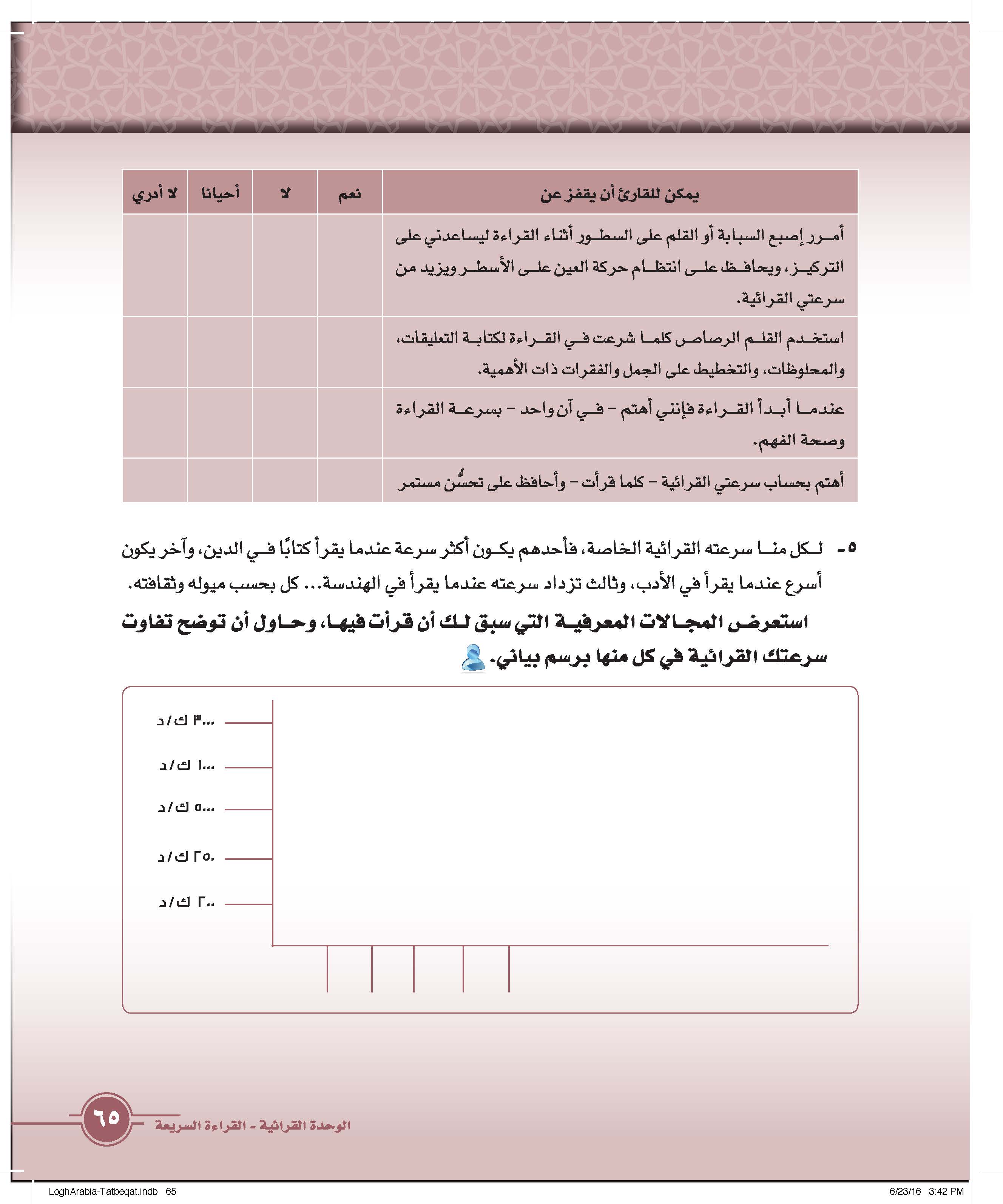 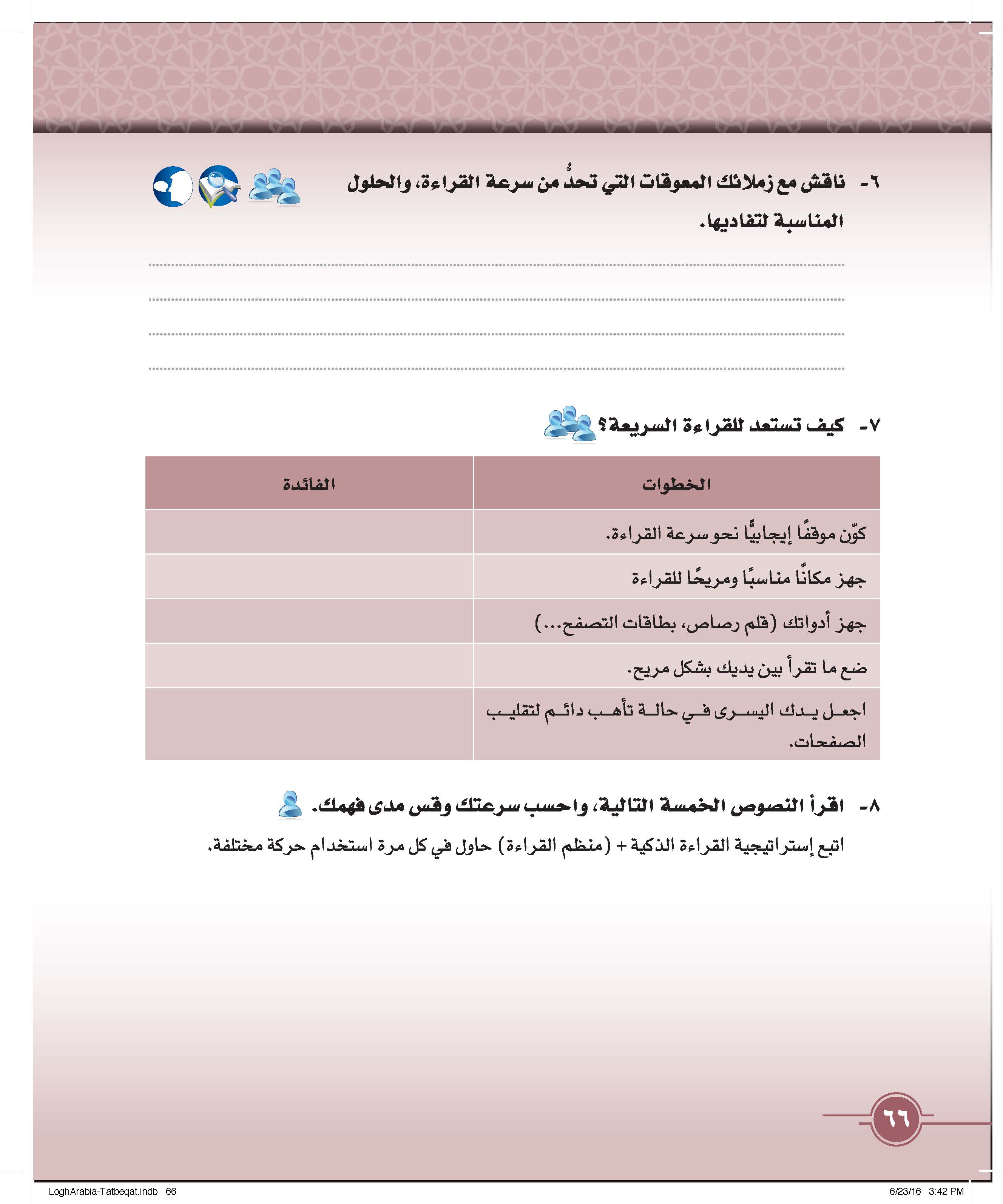 مهارة مهمة تحتاج للتمرين المستمر
المكان المريح يساعد على الاستيعاب
تساعدك الأدوات على تدوين الملحوظات
الوصول إلى المعلومة بسرعة
المساعدة في البحث .. واستغلال الوقت
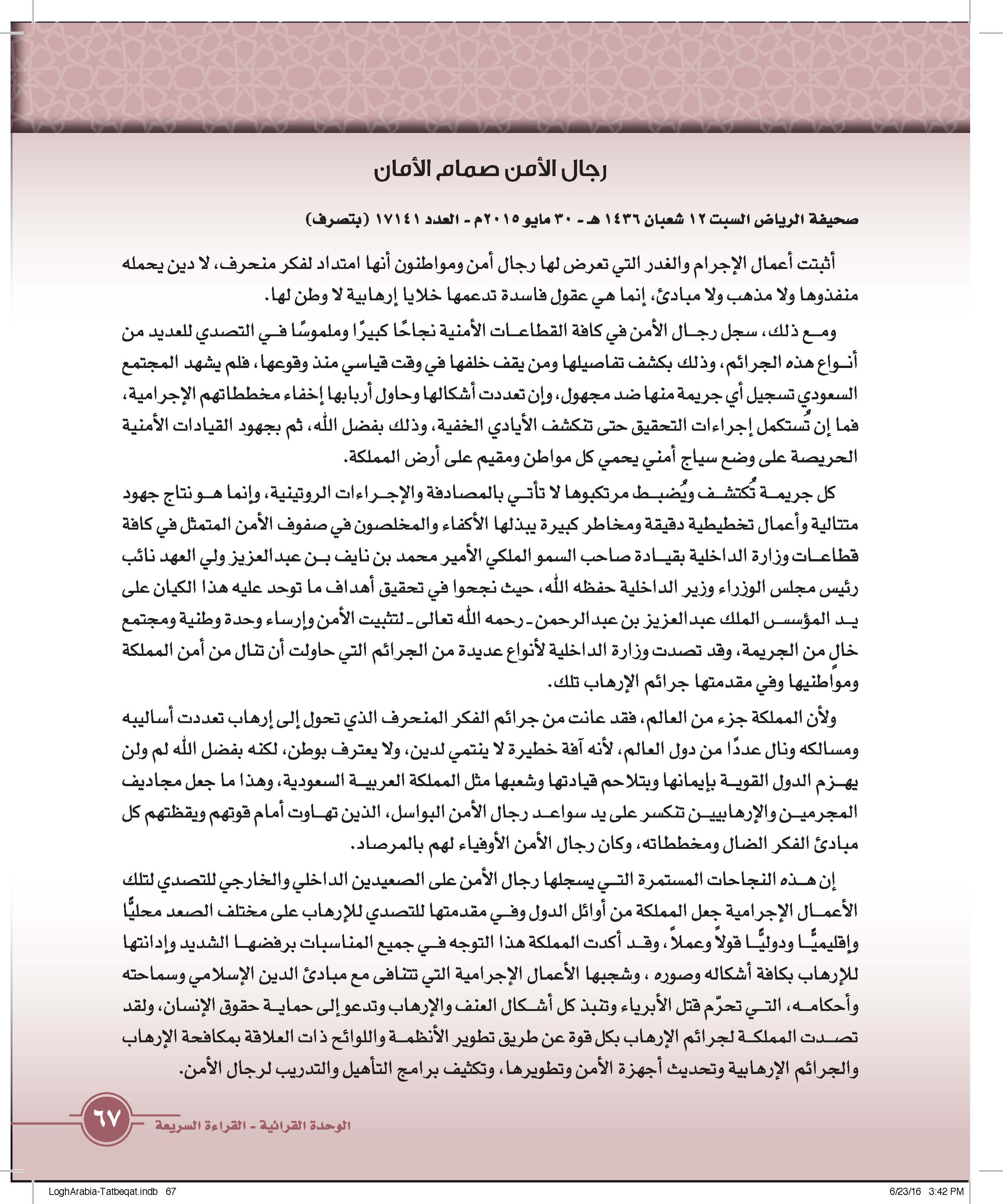 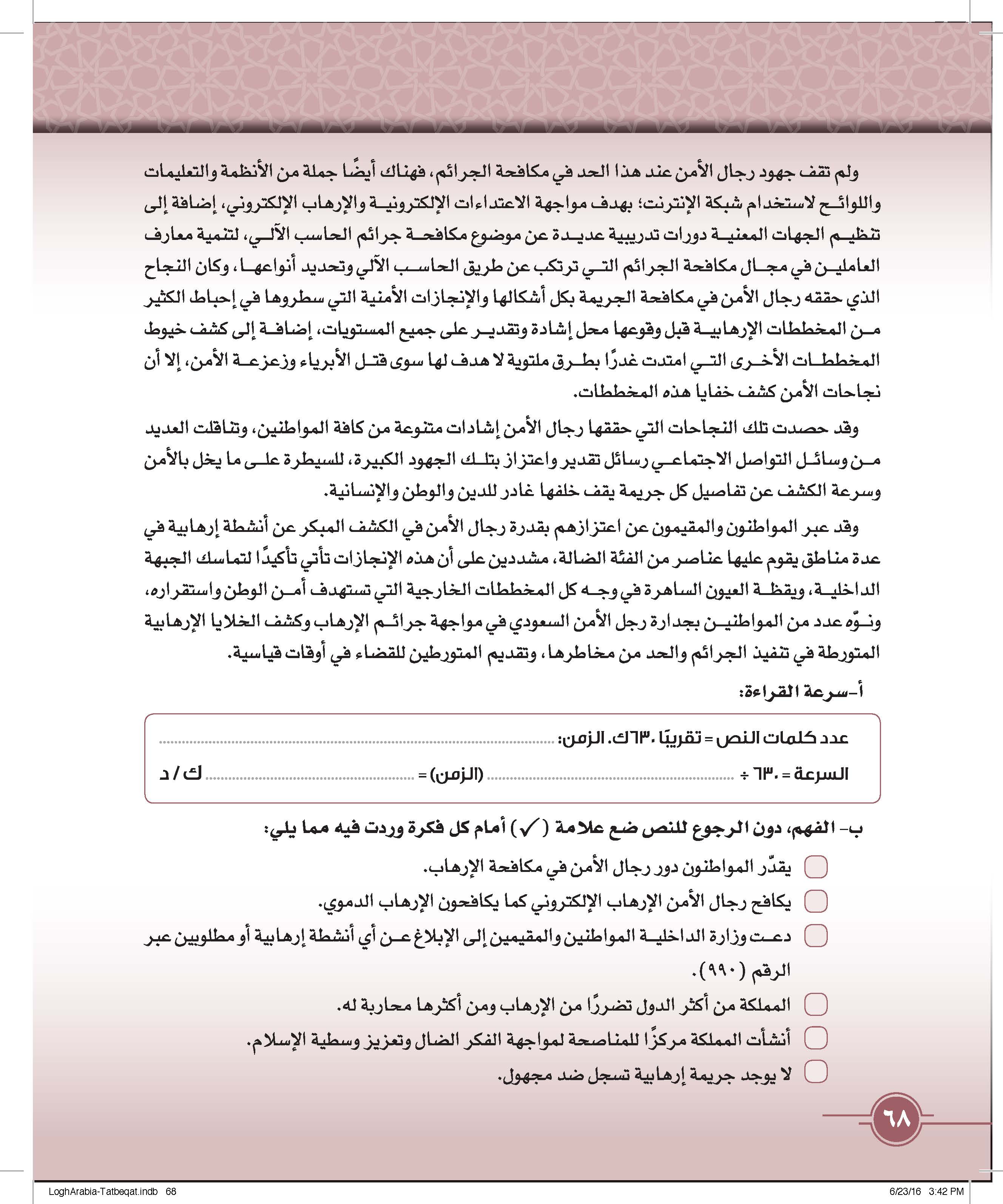 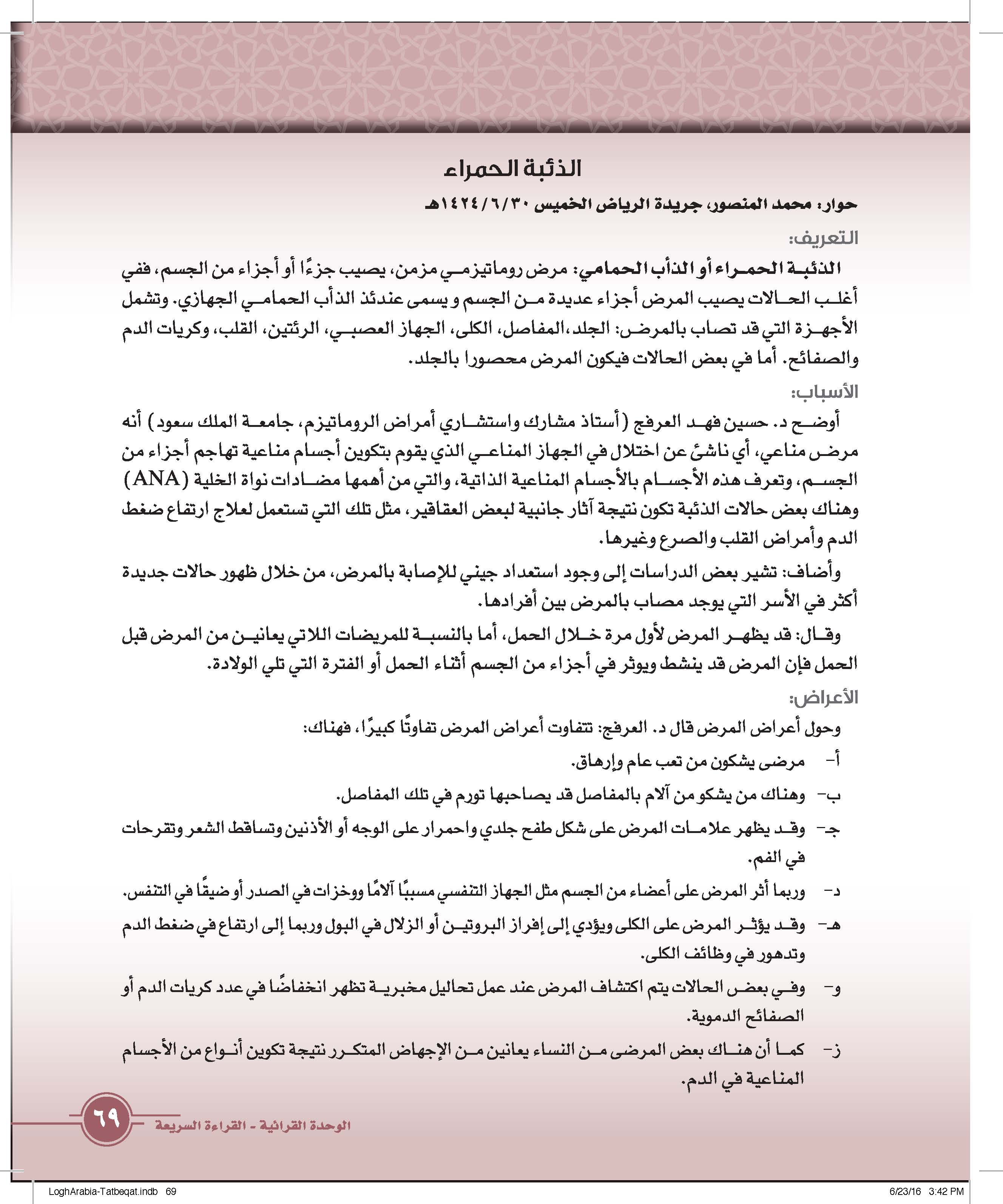 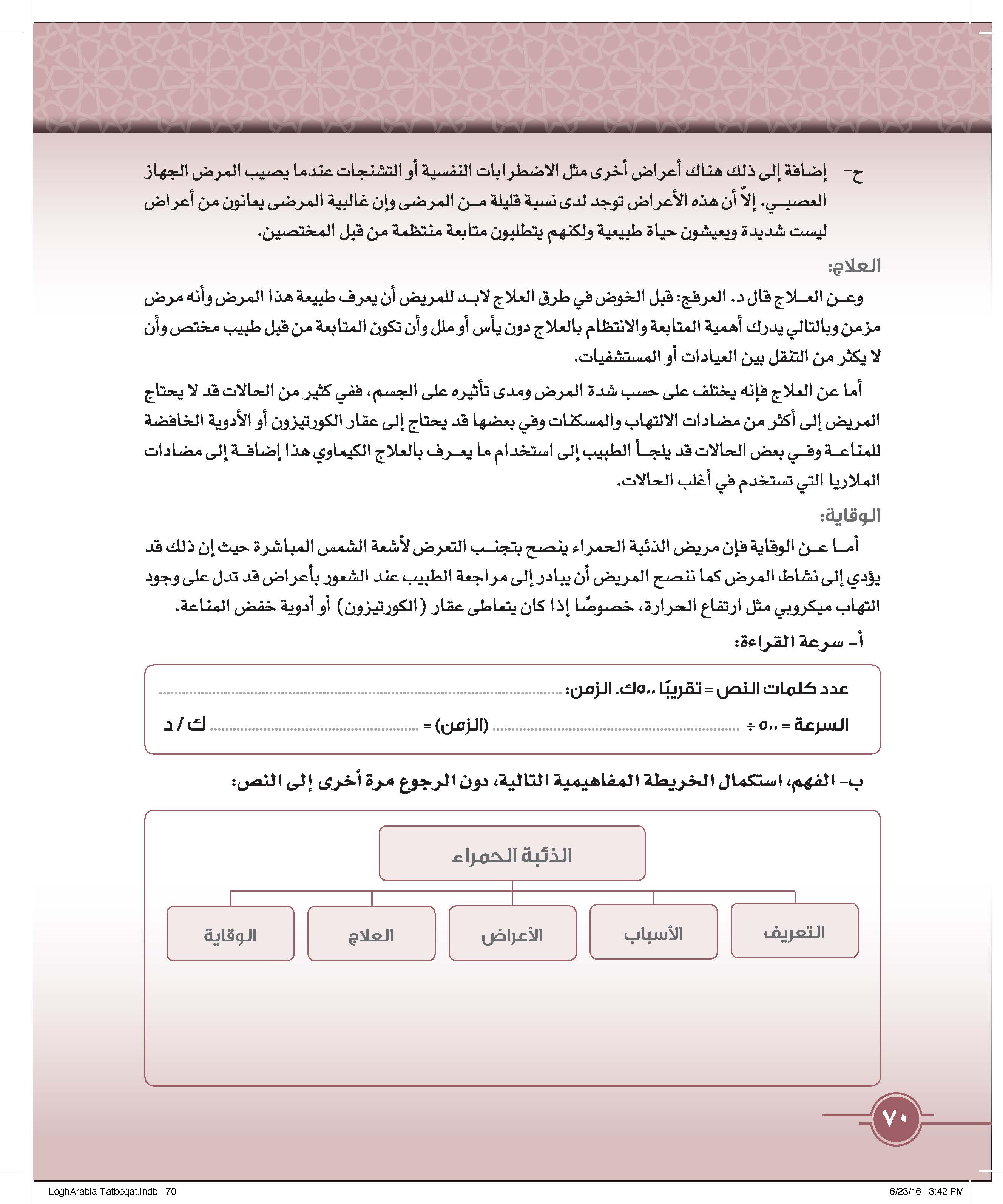 -تناول مضادات الالتهابات
-تناول بعض الأدوية
-اختلال في الجهاز المناعي
-نتيجة آثار جانبية لبعض العقاقير
-تجنب التعرض لأشعة الشمس المباشرة
-تعب وإرهاق
-آلام المفاصل
-طفح جلدي
مرض روماتزمي مزمن يصيب جزءا أو أجزاء من الجسم
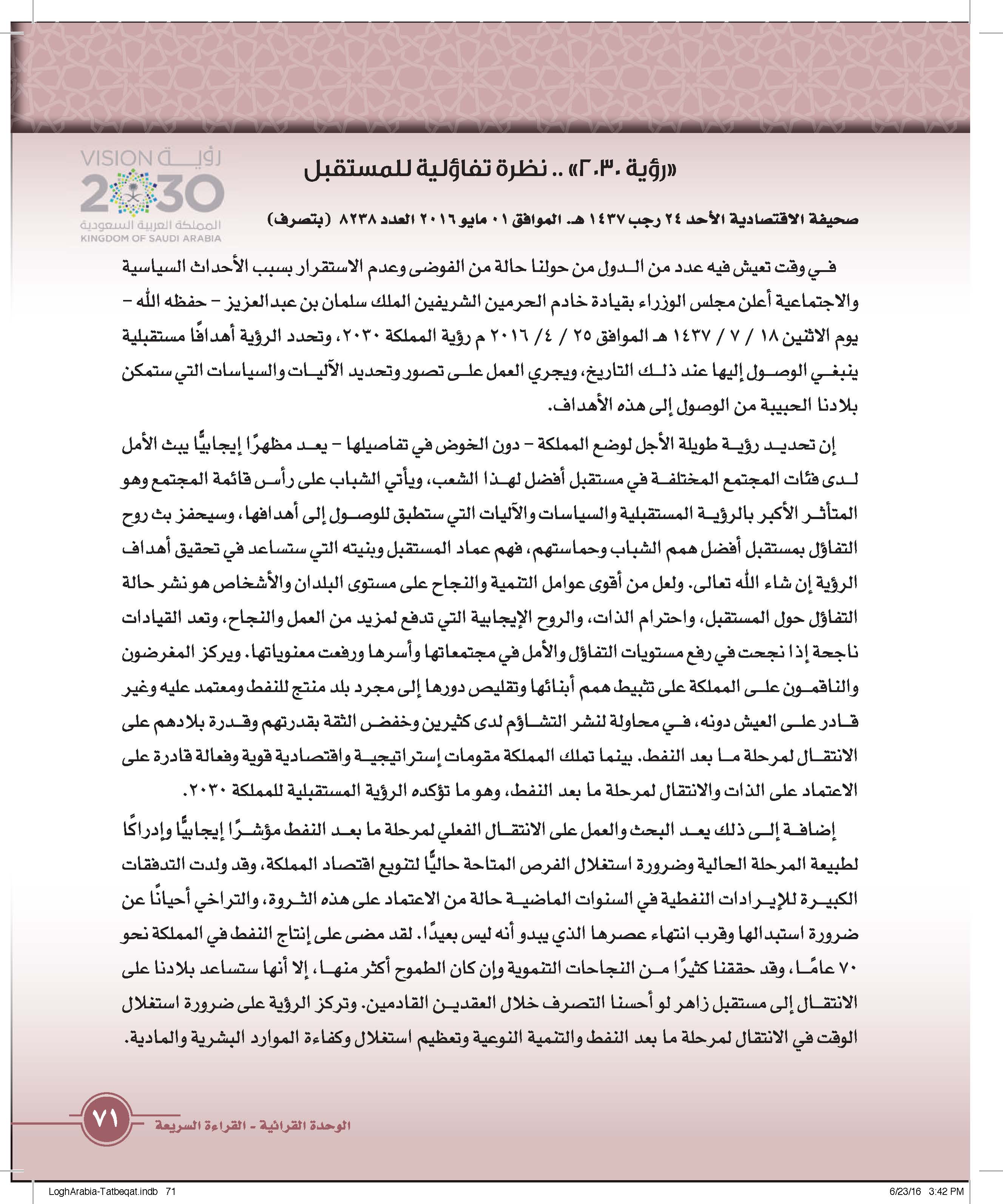 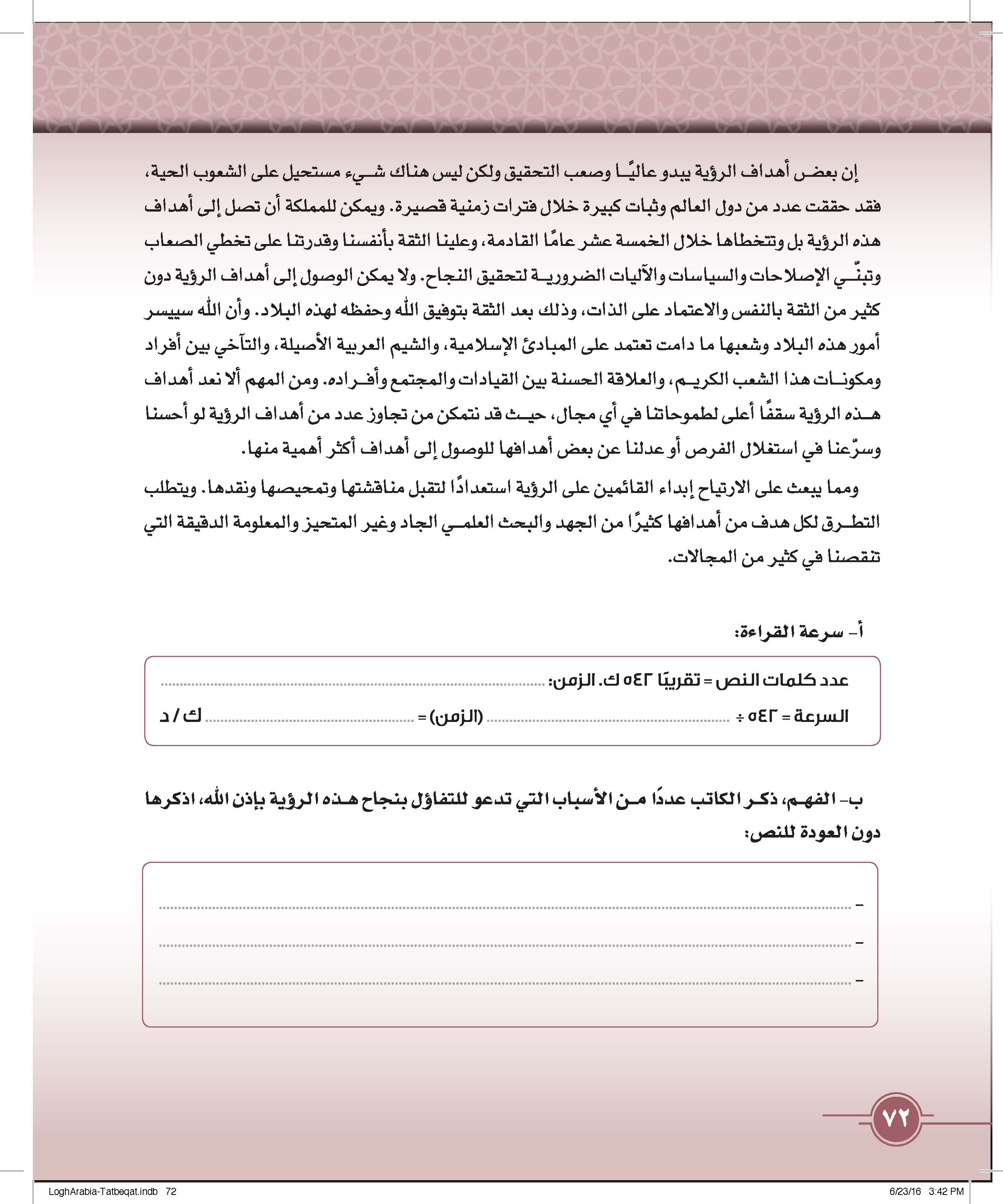 نظرة تفاؤلية للمستقبل
الاهتمام بالشباب وبمستقبلهم
البحث عن مصادر اقتصادية أخرى غير النفط
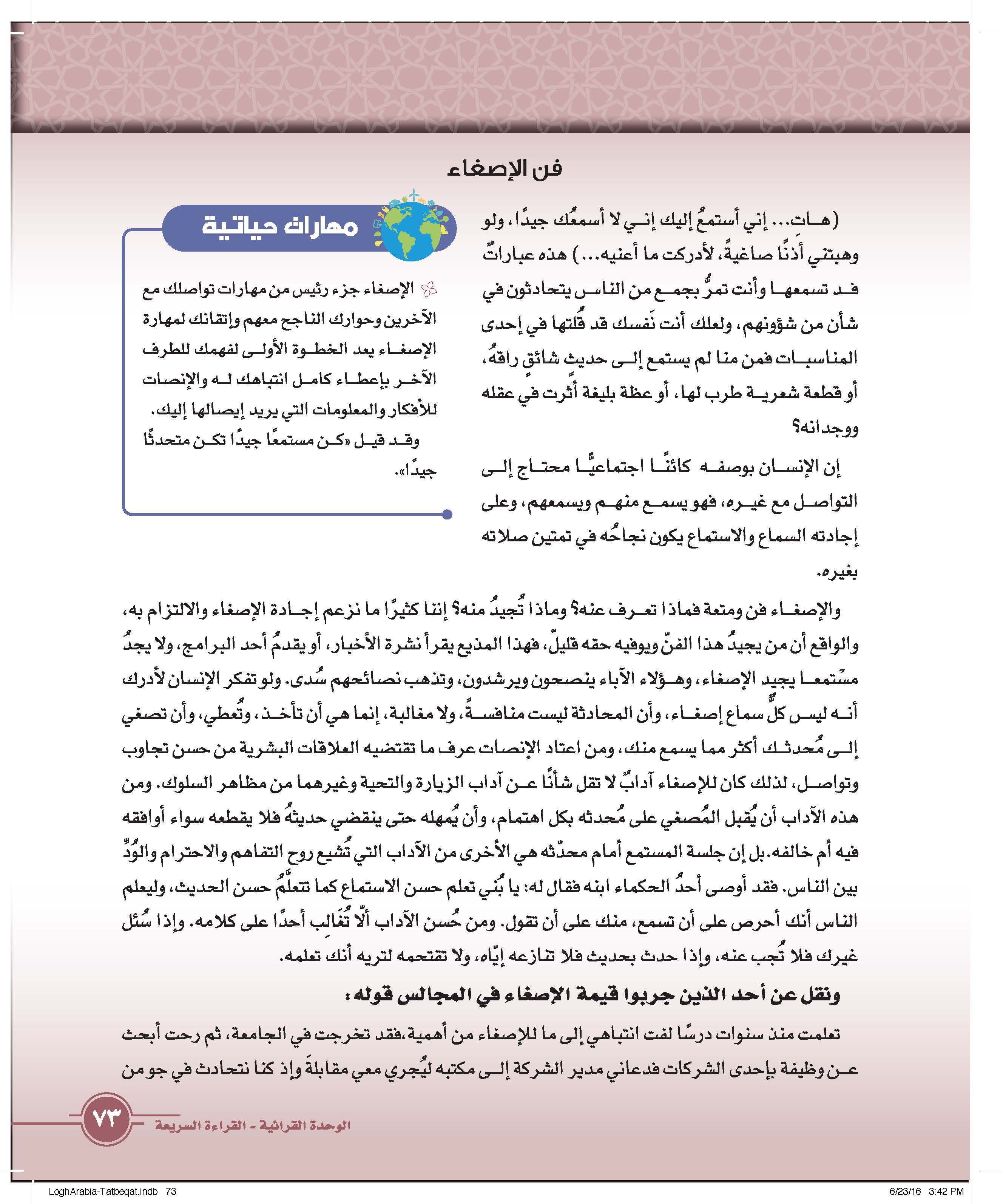 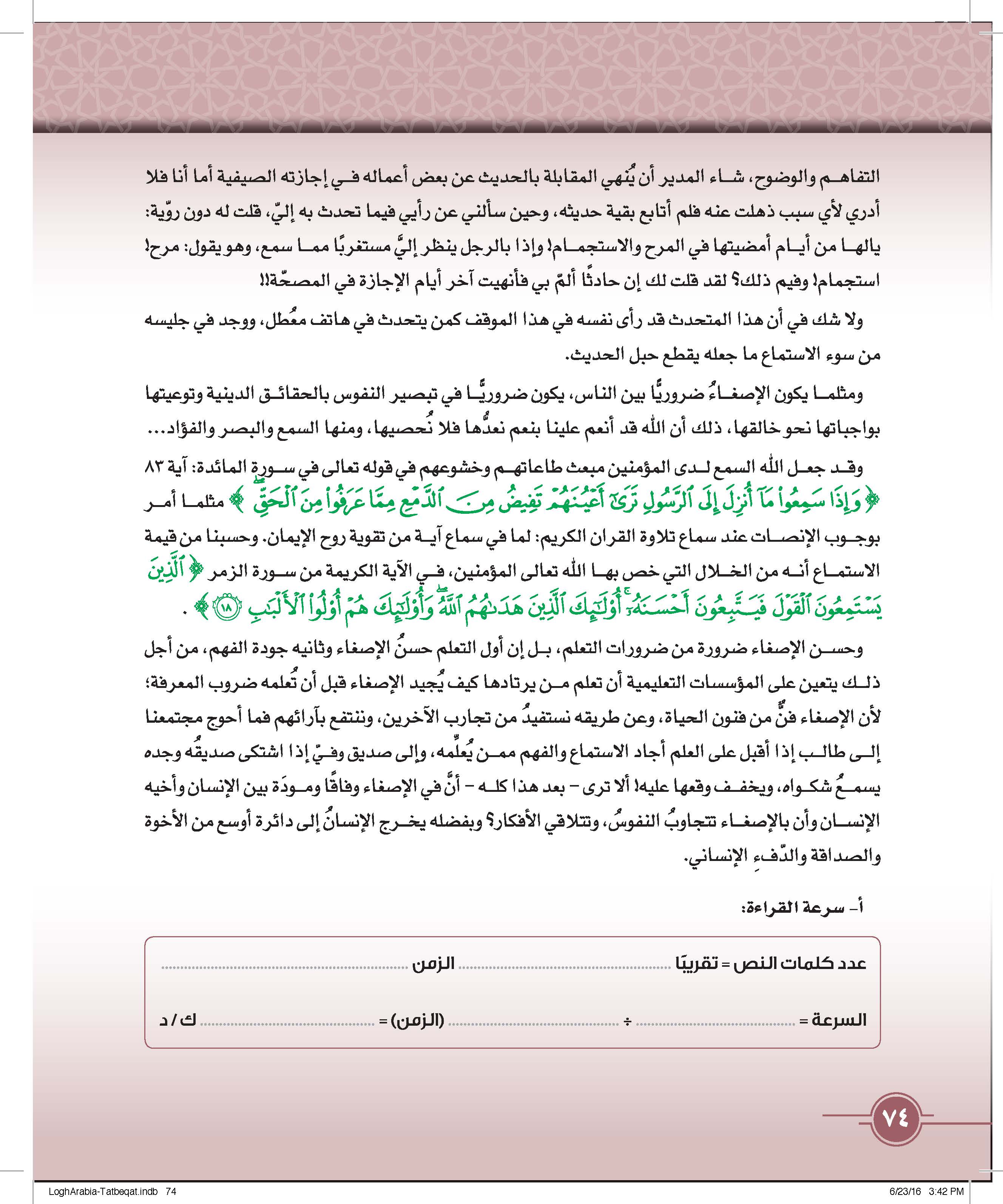 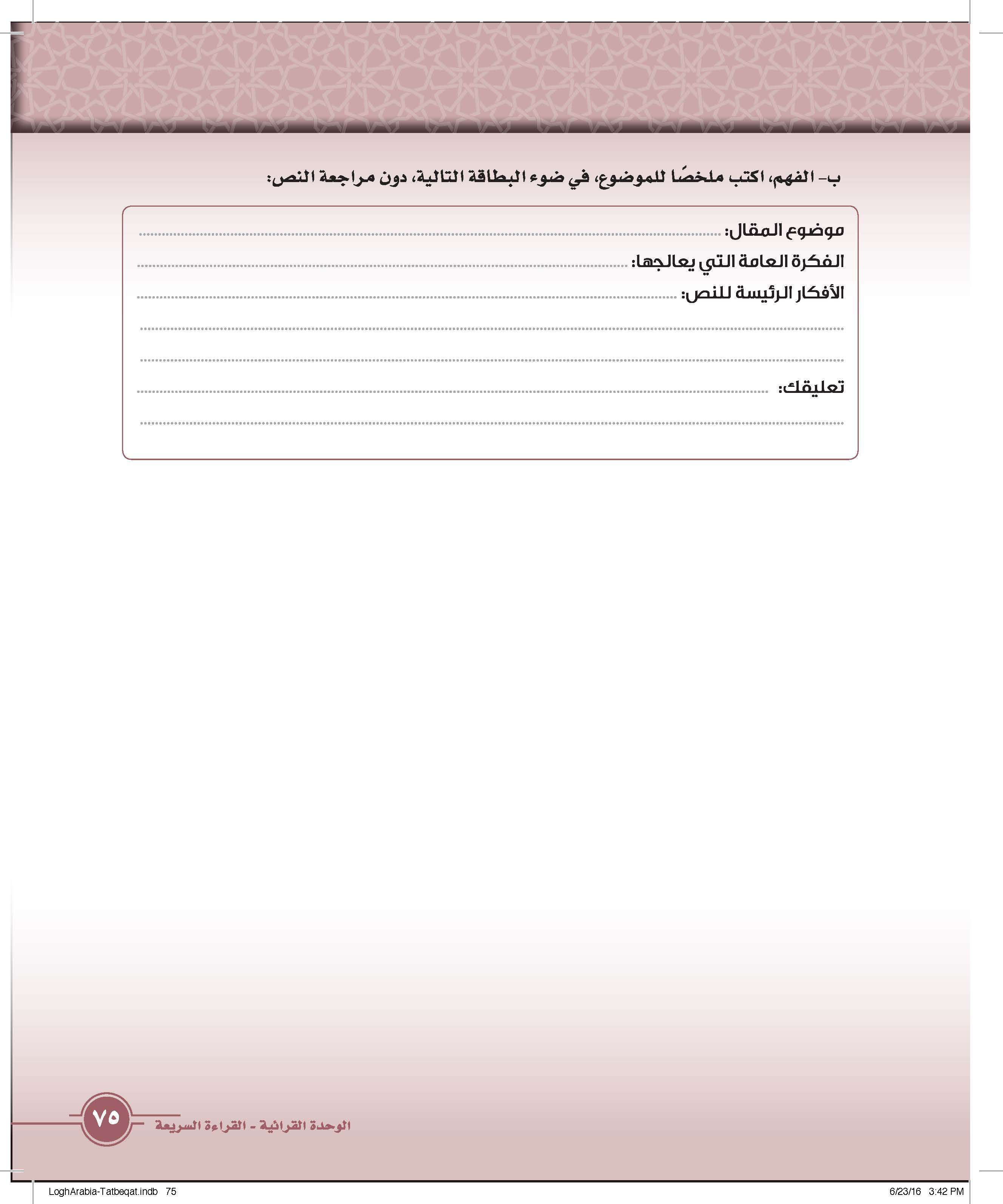 فن الإصغاء
تعلم الحوار والإصغاء
-أهمية الإصغاء للتواصل بين الناس
-الإصغاء ضرورة في تبصير النفوس بالحقائق الدينية
-الإصغاء ضرورة من ضرورات التعلم
إن نصغ للآخرين نستفد من تجاربهم وننتفع بآرائهم .
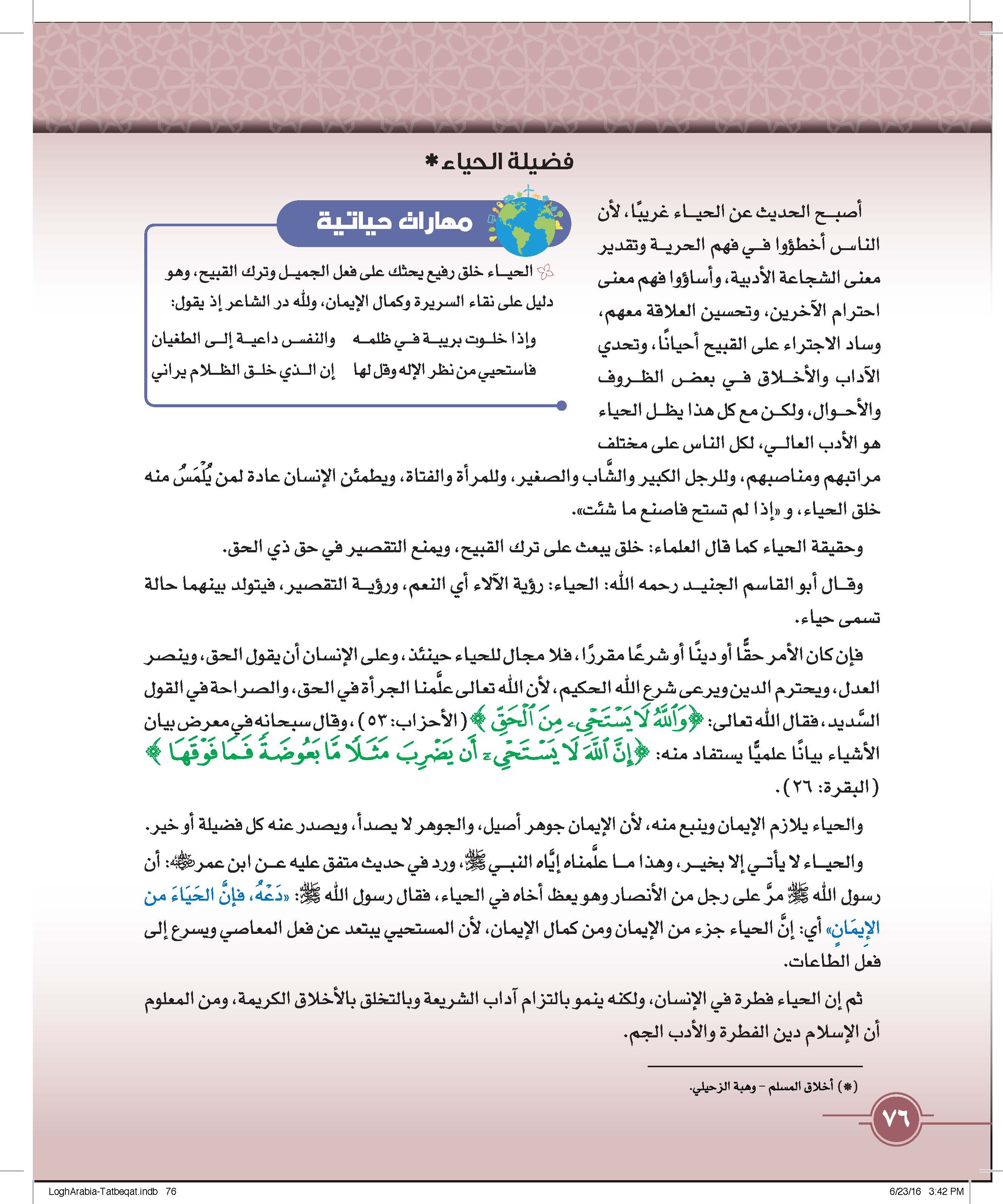 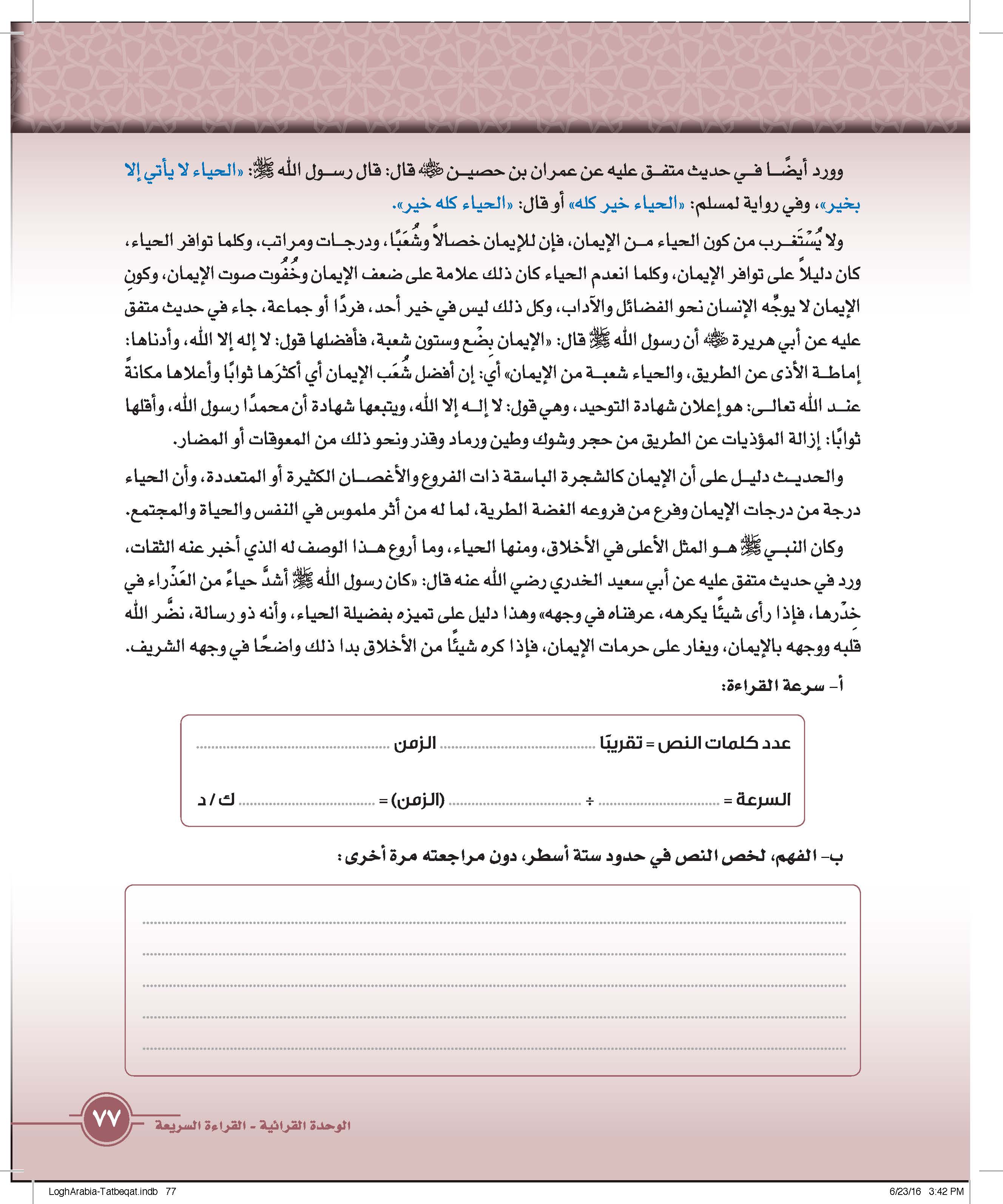 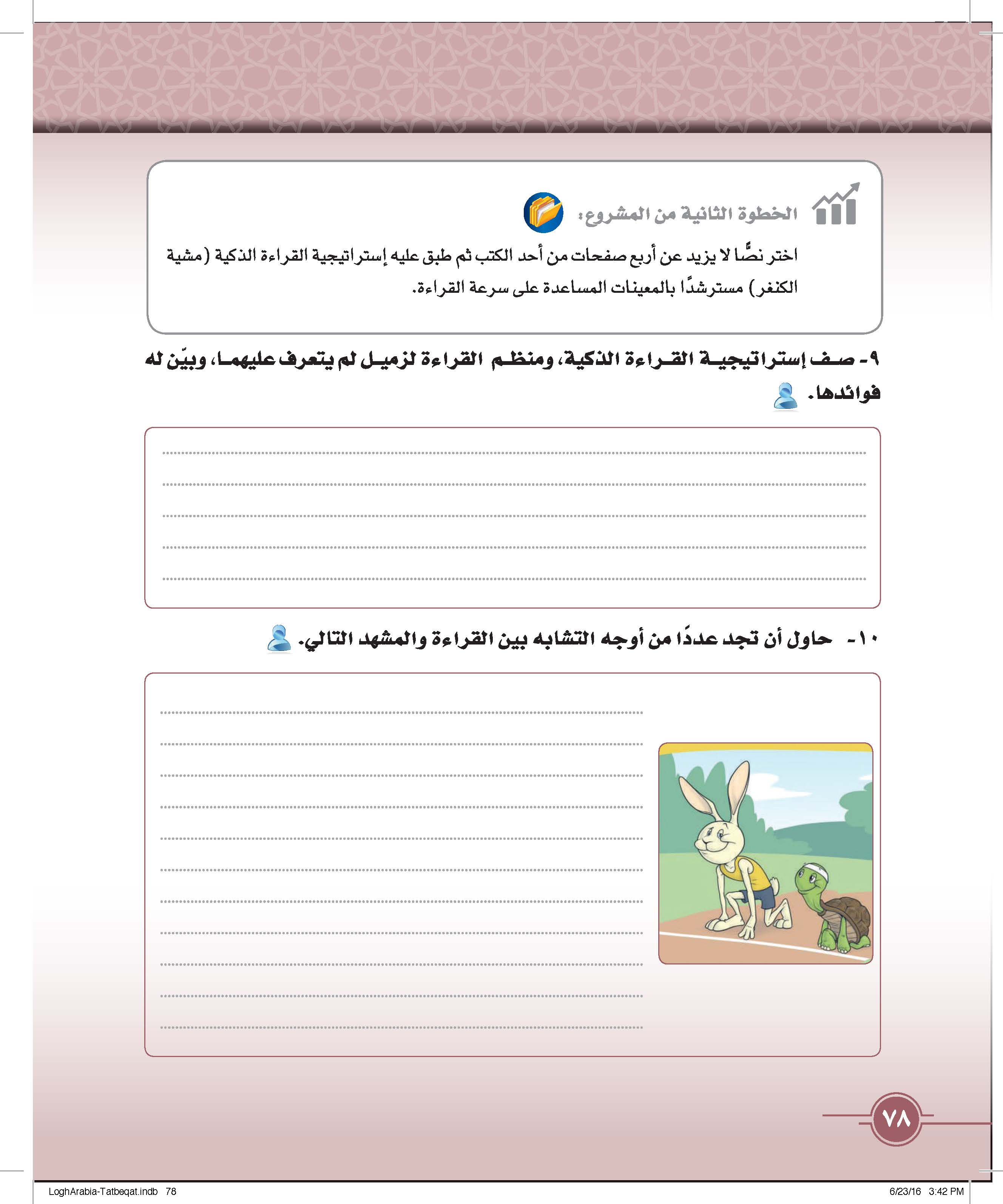 -القراءة الذكية هي قراءة تبحث عن جوهر المعنى .. وتقفز عن الحشو والتفاصيل .. وتتخذ إجراءات تصحيحية لمعالجة قصور الفهم .
-المساعدة على قراءة مجموعة من الكلمات
-تقليل التراجع والارتداد البطيء
-الاستعداد قبل الانطلاق
- الانطلاق نحو الهدف
-القفز عن التفاصيل والحشو
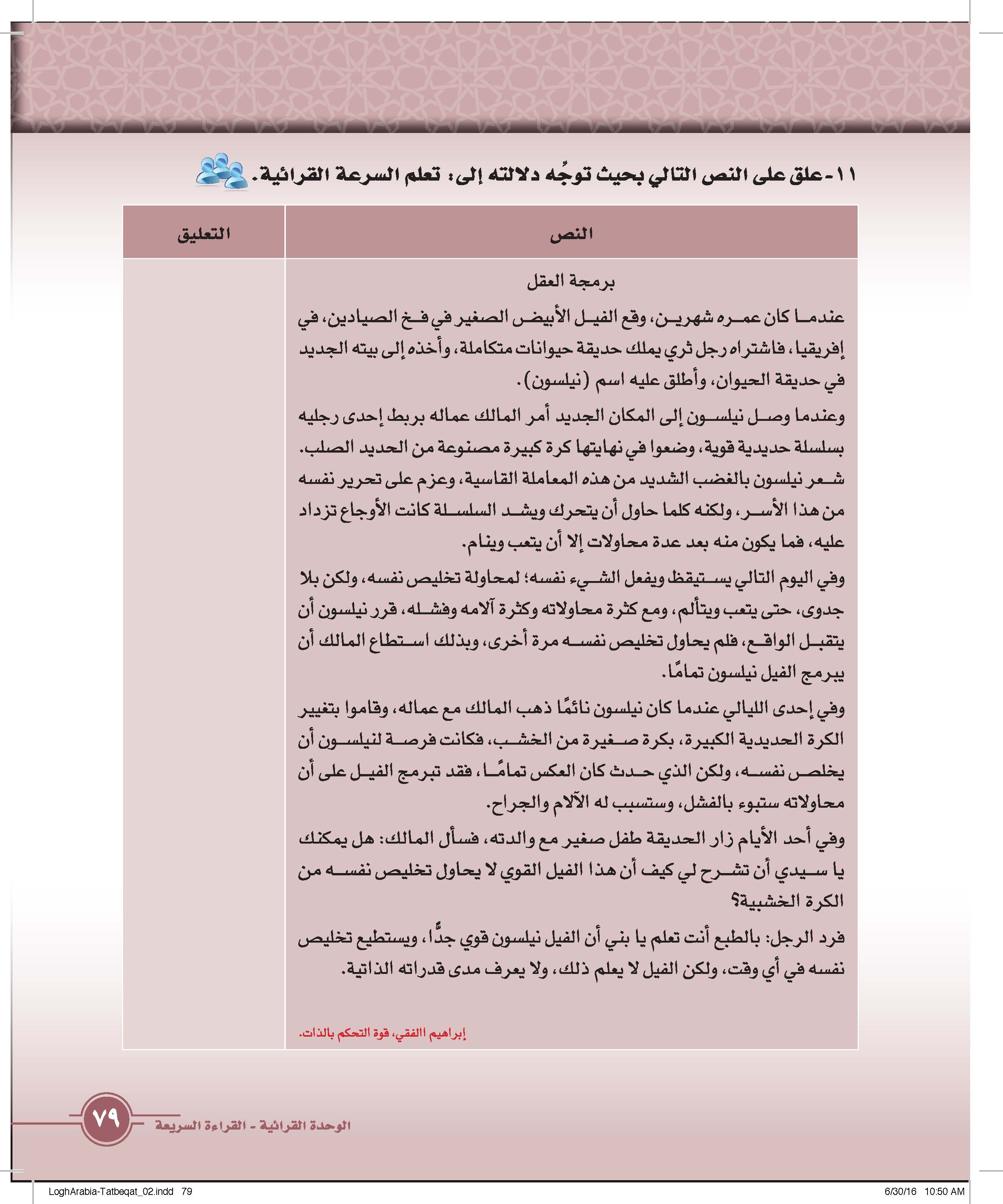 -تحديد الأفكار الرئيسة بلون مختلف مثلا
-الكتابة في فقرات .. وترك فراغ مقدار كلمة في بداية كل فقرة
-كتابة أهداف النص
-تلخيص لأفكار النص
-تمييز الجملة المفتاحية أو الإرشادية
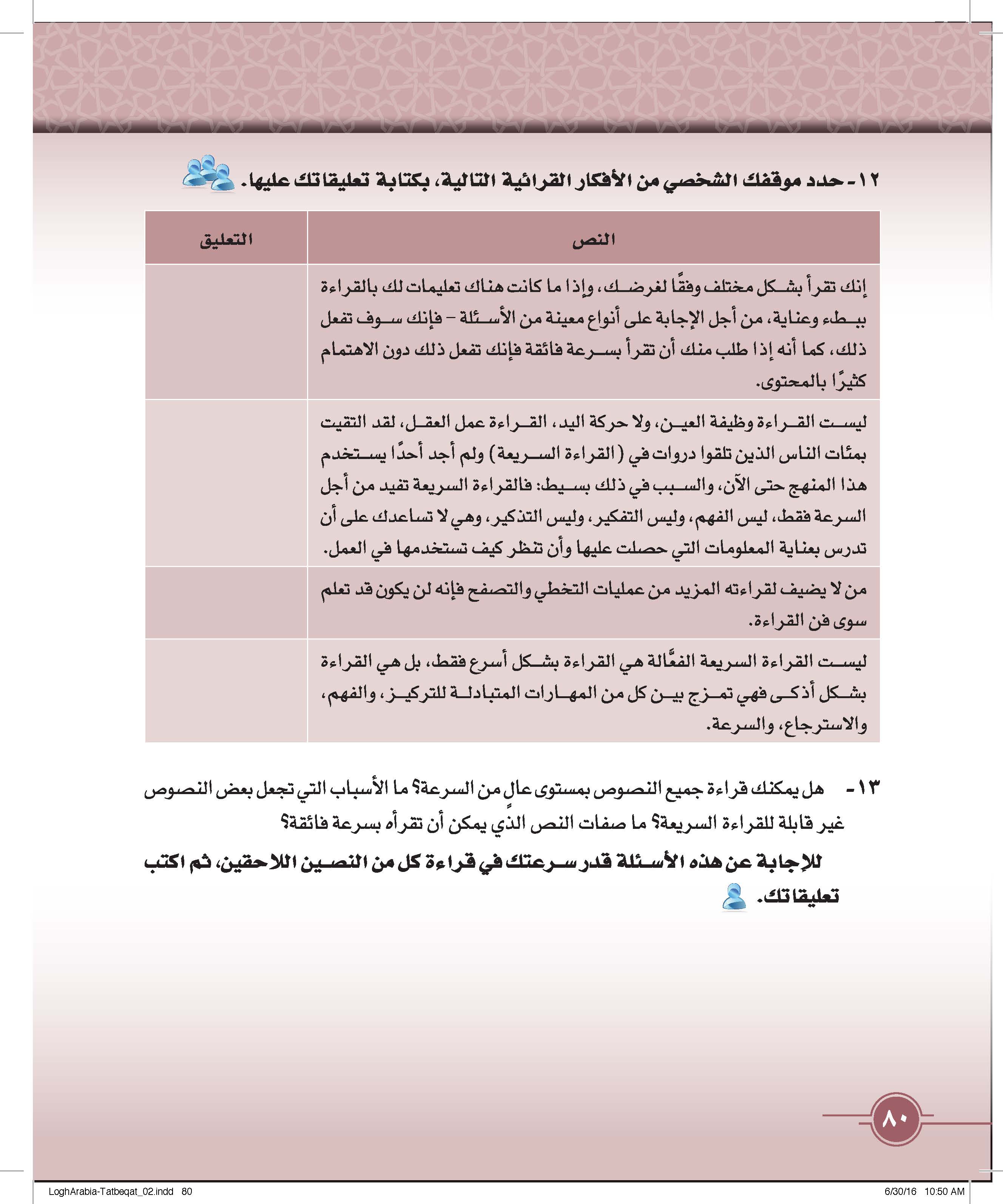 تتنوع القراءة حسب الأهداف والإستراتيجيات
-التدرب على القراءة السريعة يؤدي إلى سرعة في الإنجاز وزيادة في التركيز
-أحيانا نحتاج إلى مهارات التصفح .. والقفز عن التفاصيل
-القراءة السريعة الفعالة تمزج بين مهارات مختلفة
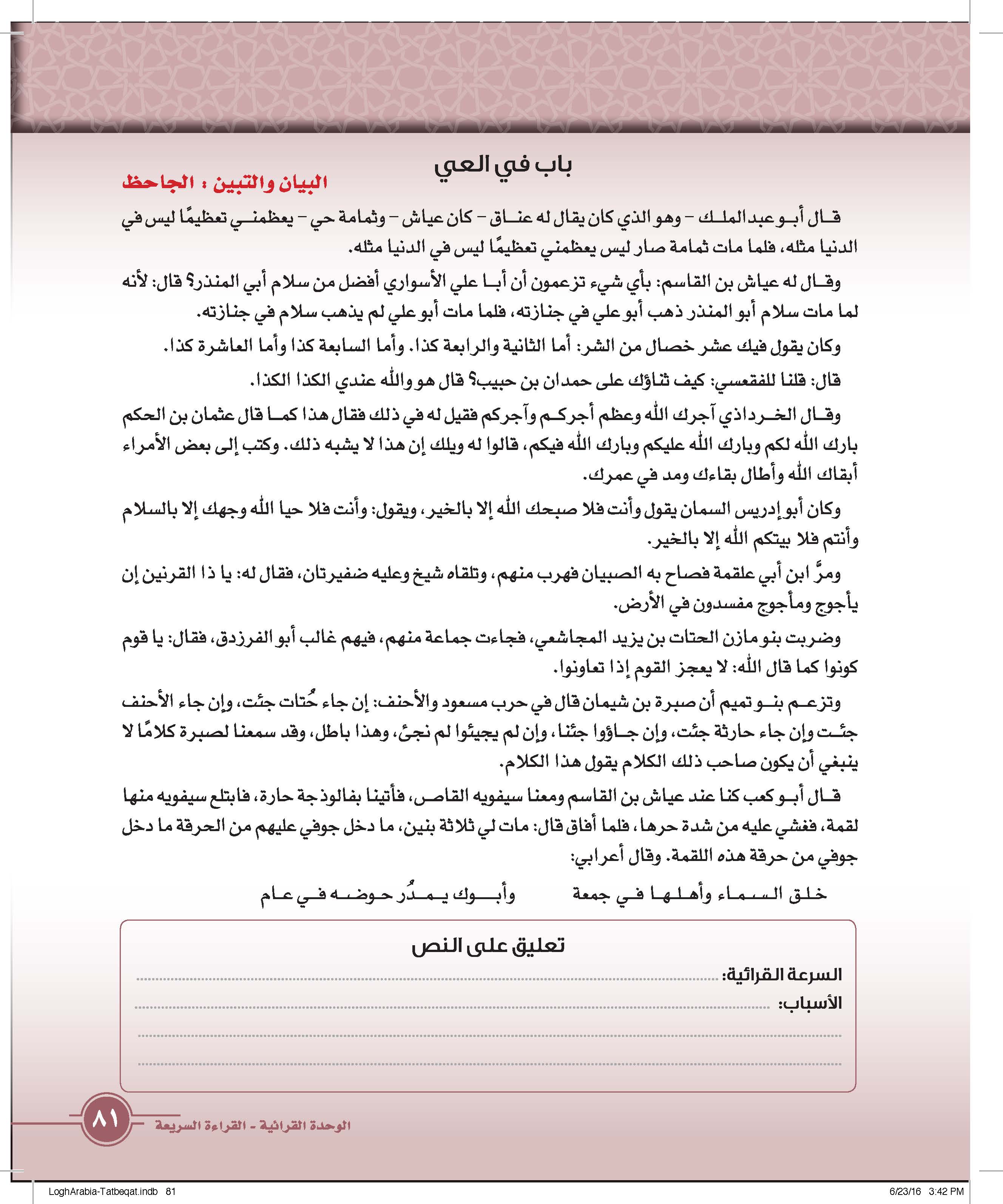 اعتماد القراءة السريعة لأن الموضوع موضوع قصصي
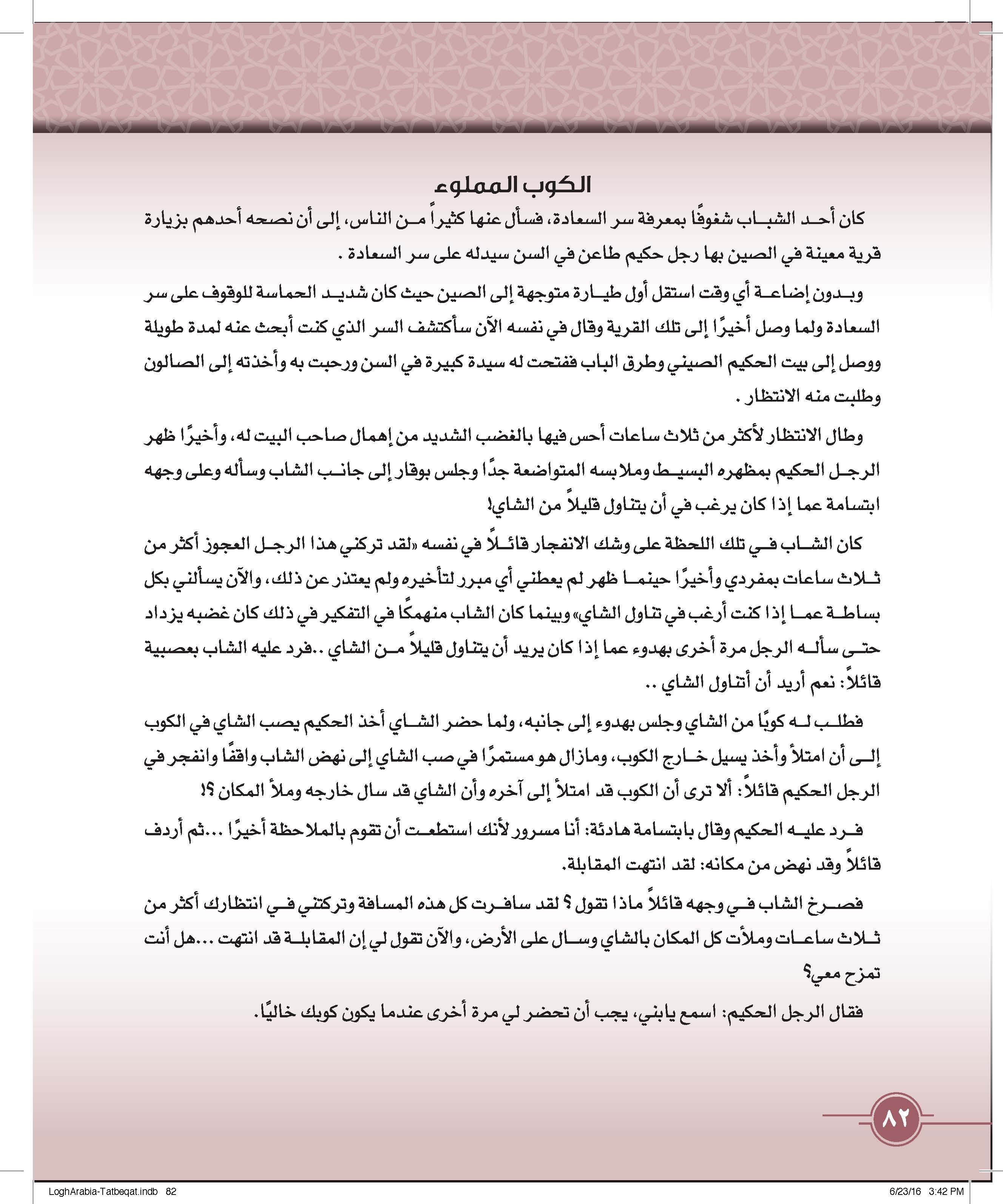 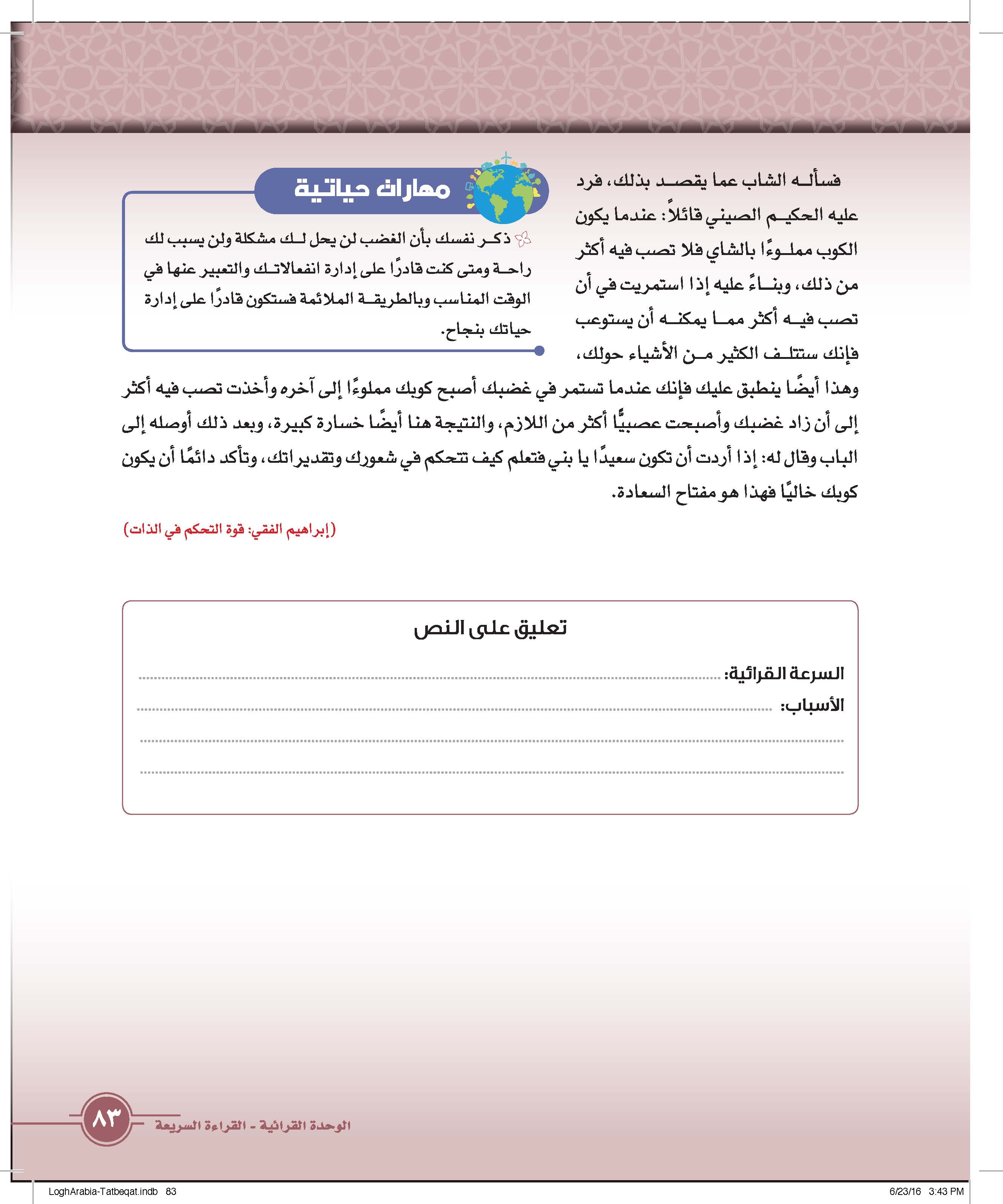 -الموضوع يحتاج إلى قراءة متأنية فاحصة 
كتابة الأفكار الرئيسة 
-العودة لقراءة المنتقى ( الأفكار الرئيسة ) ومراجعته
-اكتساب الخبرات اللازمة
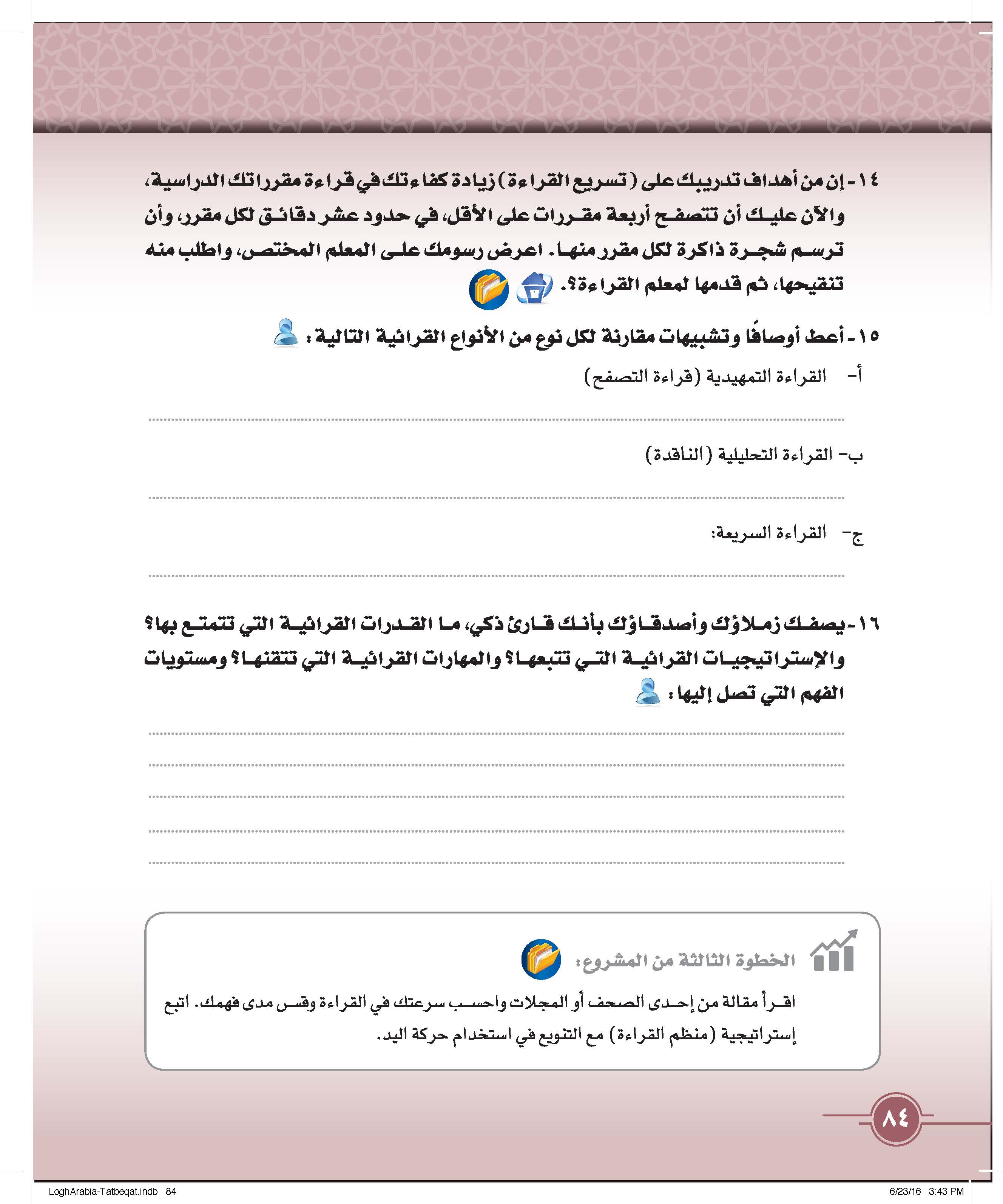 مثل نبش الطائر للأرض بحثا عن الطعام
مثل الغوص في البحر بحثا عن اللؤلؤ
مثل الإبحار بزورق فوق مياه البحر
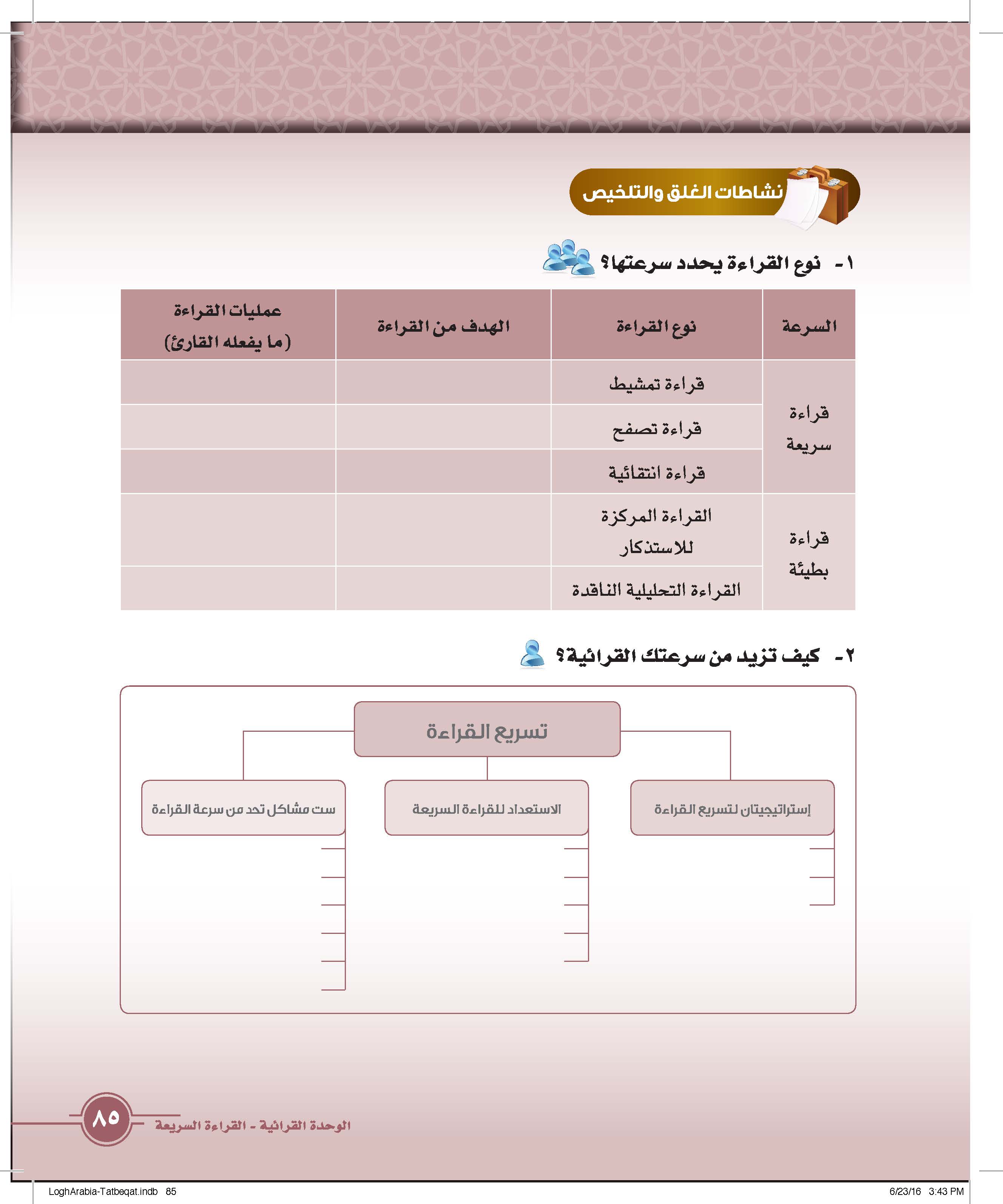 البحث عن معلومة
البحث عن معلومات صغيرة محددة
إبداء رأي سريع
قراءة الفهارس
الاستزادة في موضوع معين
الانتقاء
استخدام عمليات القراءة المركزة
الاستزادة من المعلومات
تمييز الإيجابيات من السلبيات والحكم عليها
الدخول في عمق النص
أهمية القراءة السريعة
-التهجي           - الارتداد
-بطء الانتقال  - نقص المفردات
- الصوت الداخلي – نقص التركيز
اقتناص جوهر المعنى
الوقت المناسب
منظم القراءة
المكان المناسب
توفير الأدوات اللازمة للقراءة
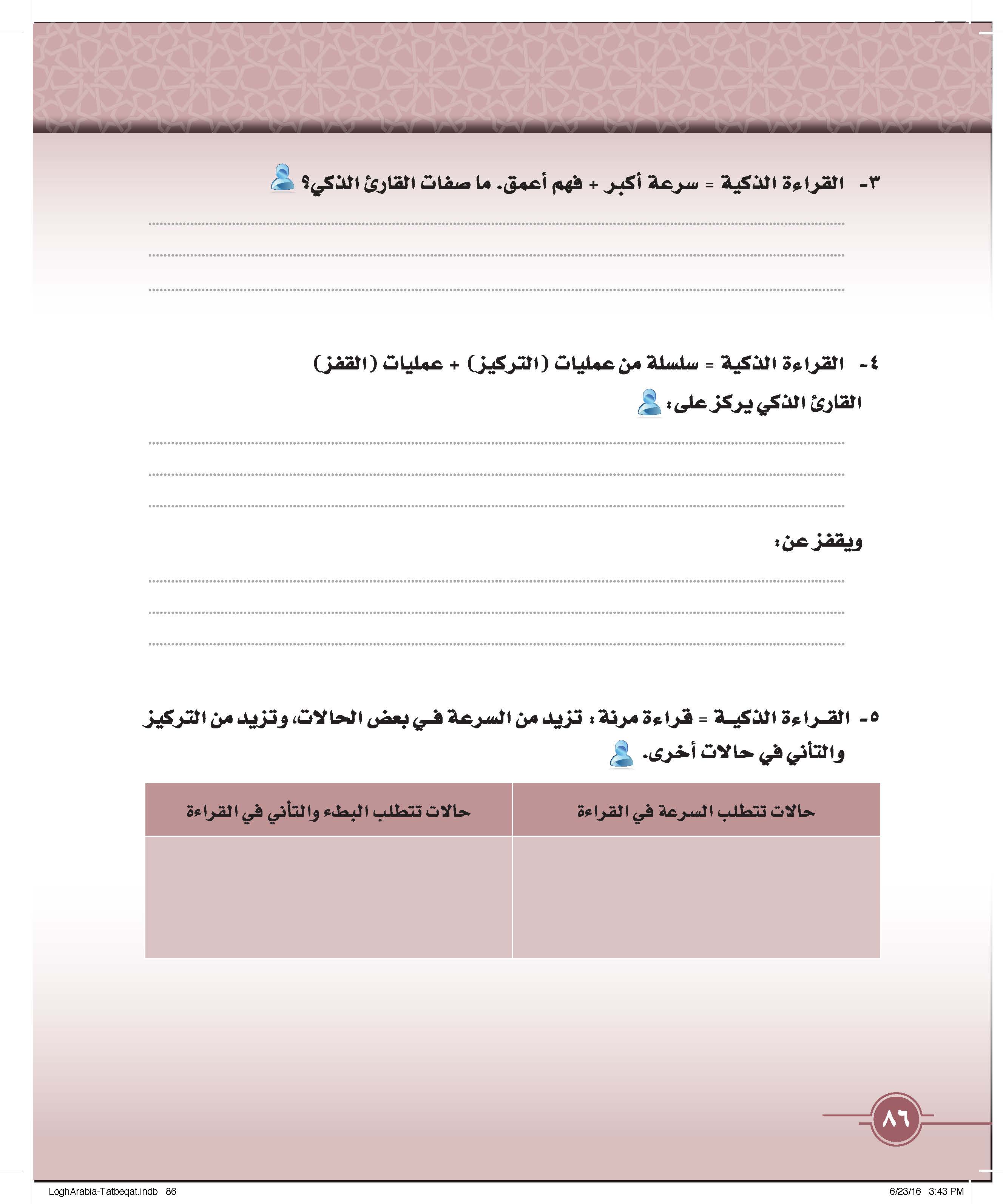 -الربط بين المقروء والمعلومات السابقة                     -استيعاب المقروء
-تحليل النص والحكم عليه                                    -اختيار الكتاب المفيد
-اختيار نوع القراءة وفقا لاختلاف نوع النص
-الفكرة الرئيسة                     -سرعة القراءة
-الإستراتيجية المناسبة
-الفهم الحرفي للنص
-البحث عن معلومة محددة
-الفهم التفسيري للنص
-الفهم الإبداعي الناقد
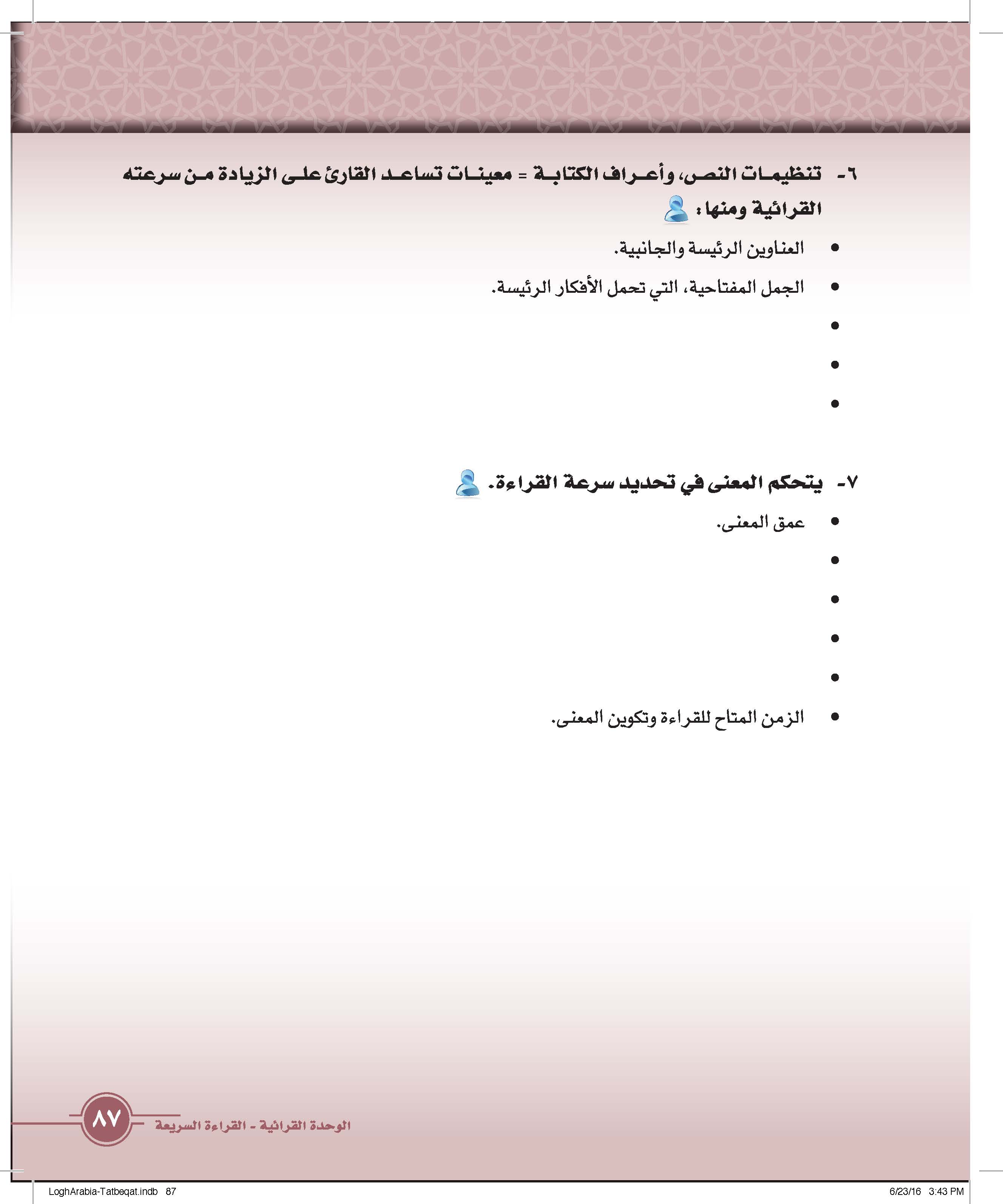 تنظيم الفقرات
استخدام الرسوم والجداول الإيضاحية
التلخيص
أهمية المادة المقروءة
حجم المعلومات
صعوبة المادة المقروءة
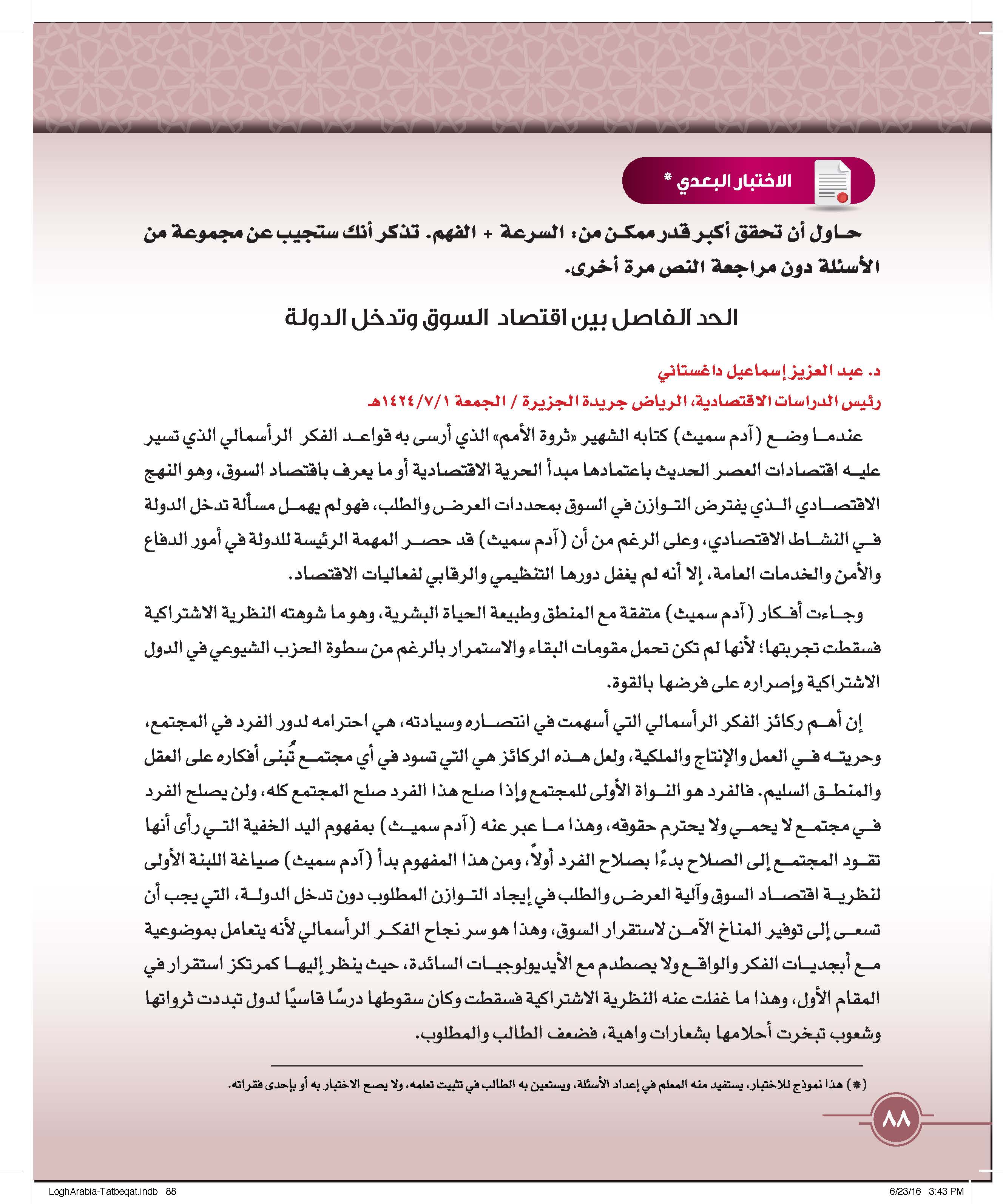 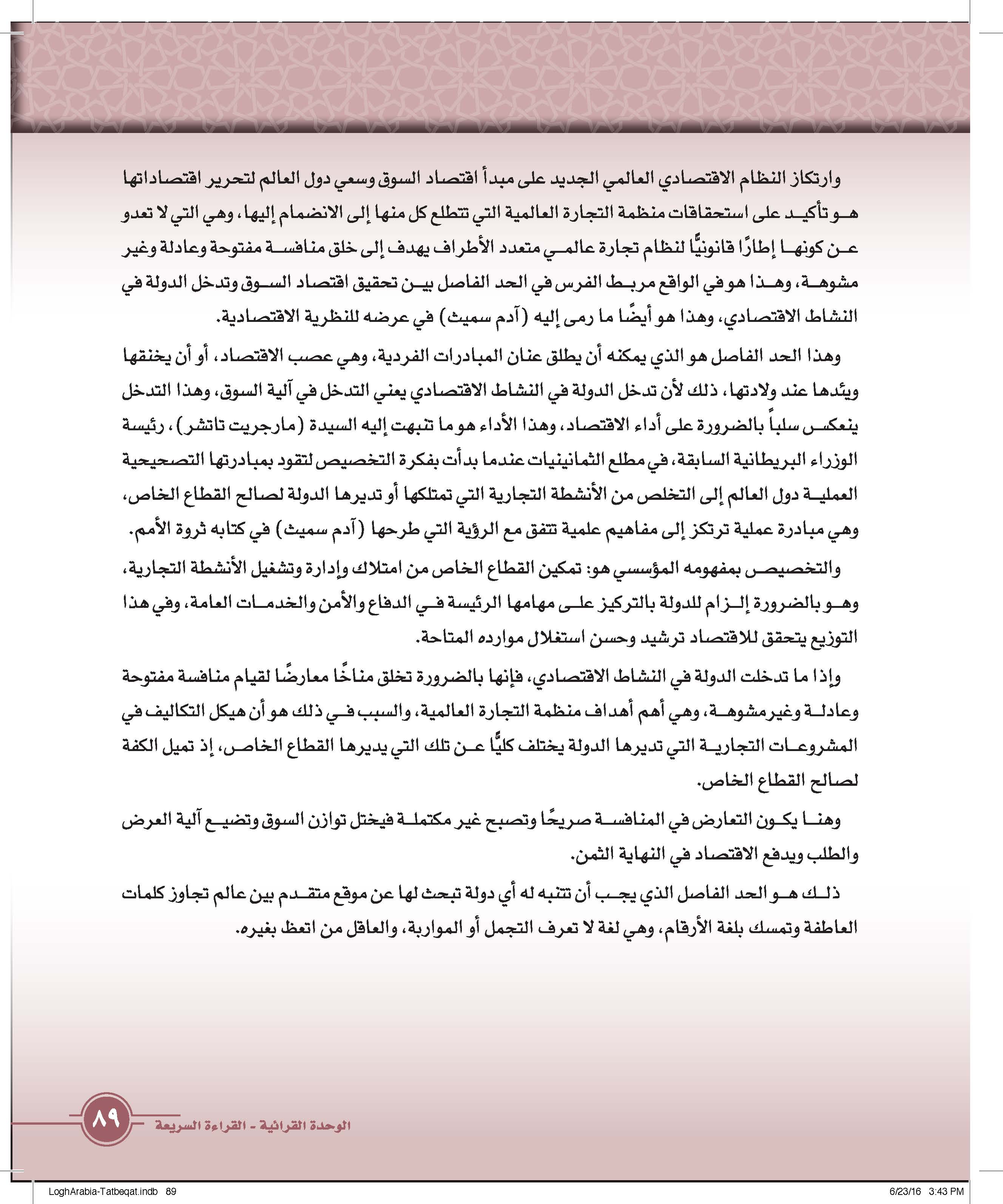 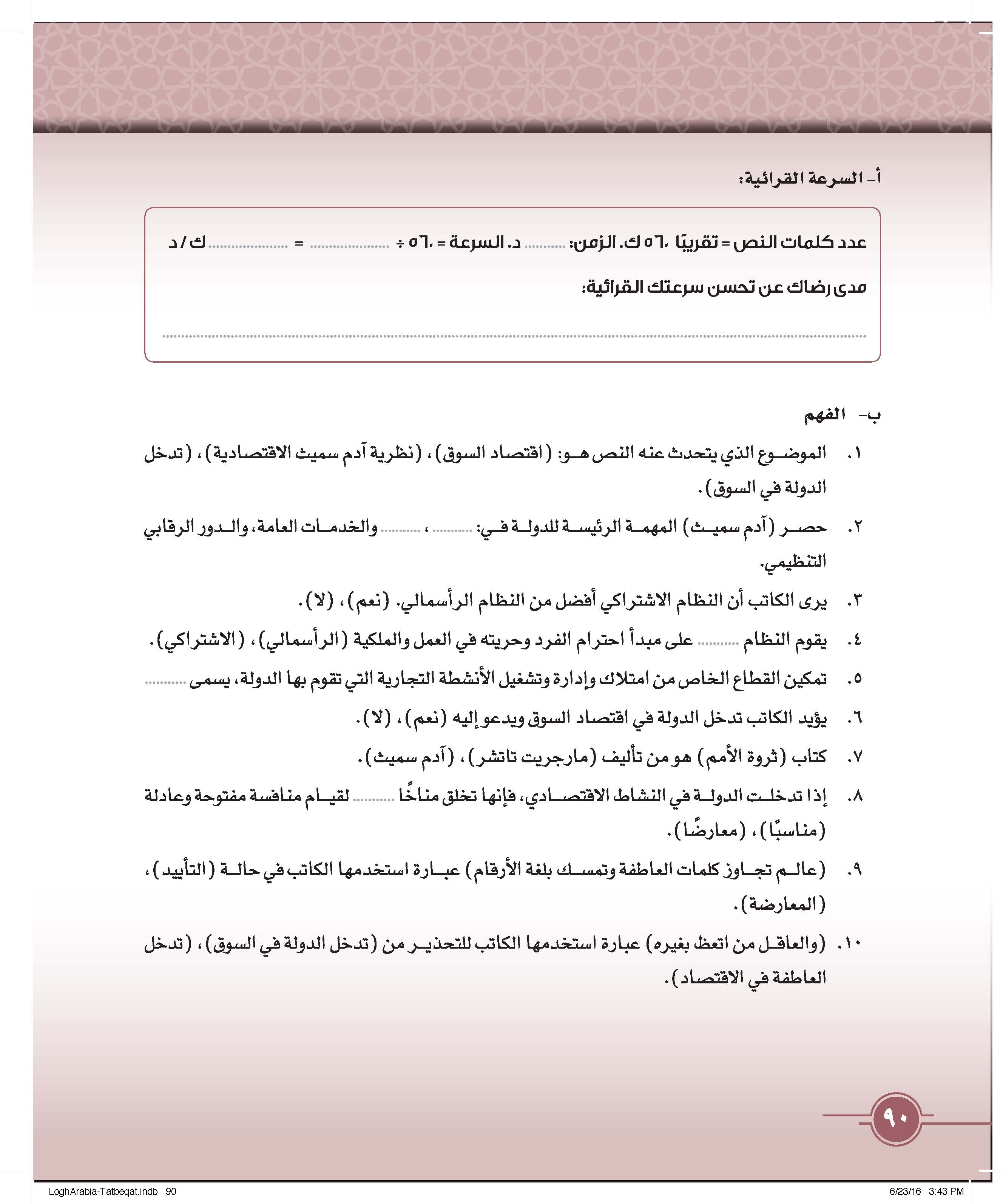 والأمن
الدفاع
الاشتراكية
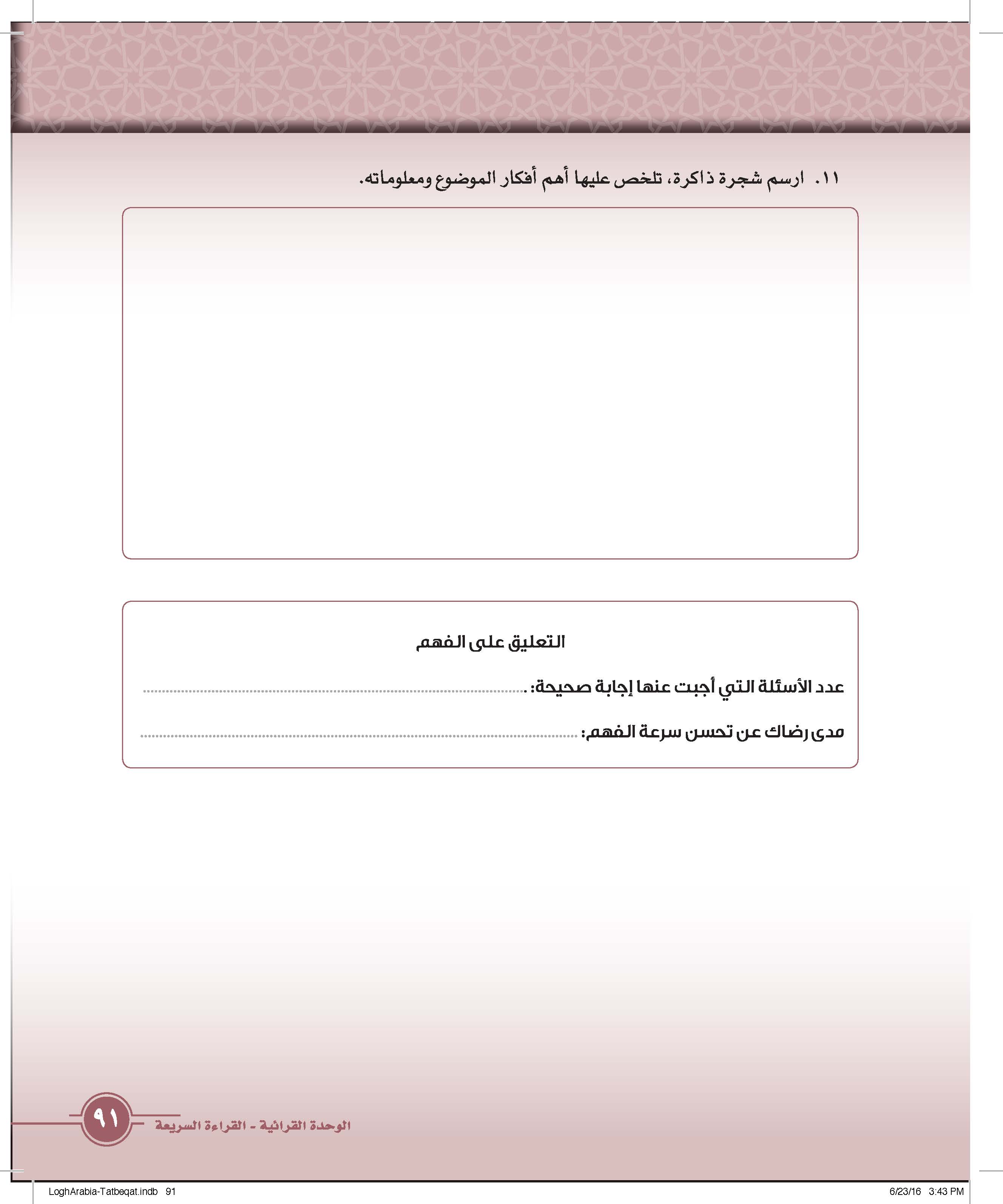 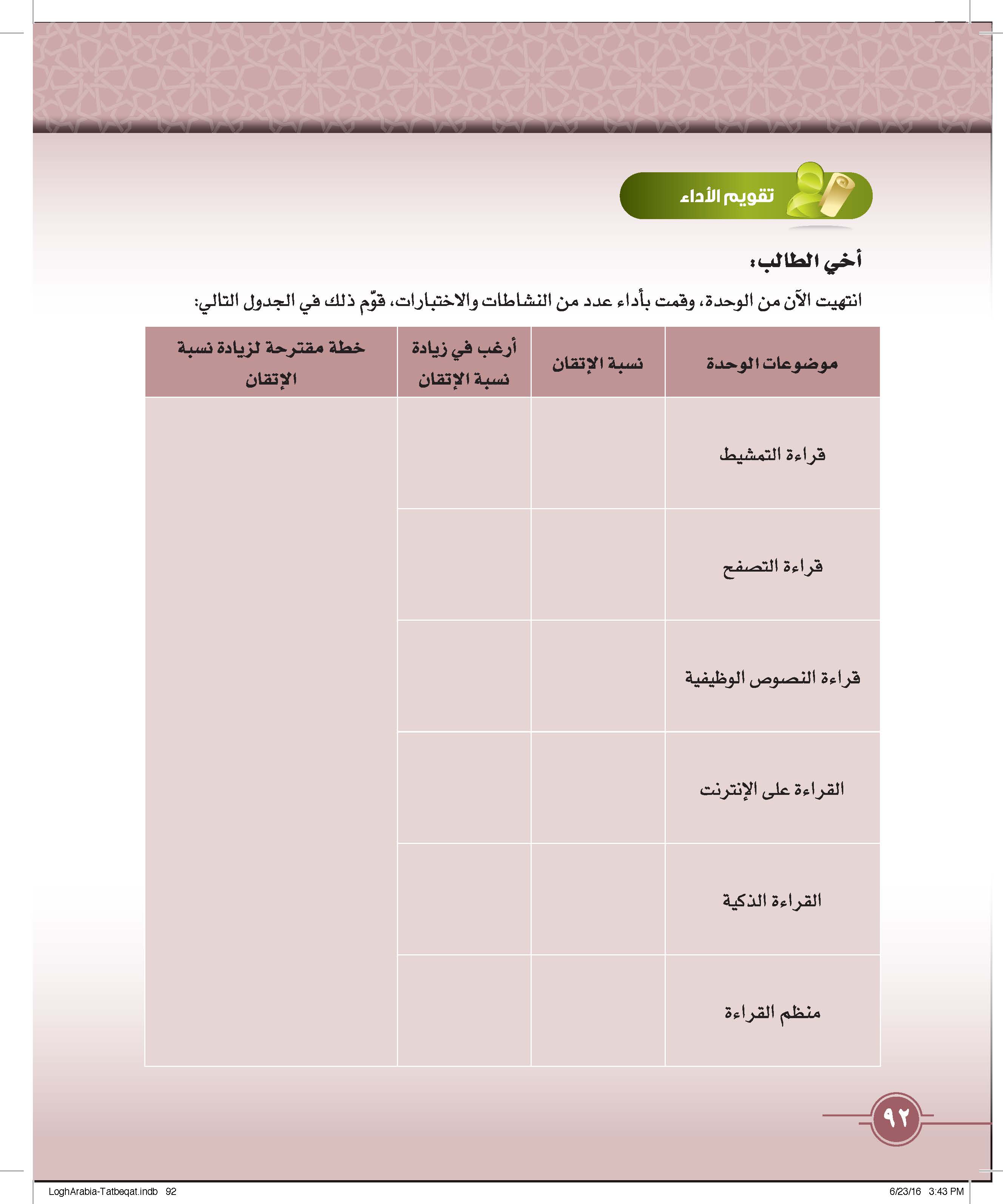